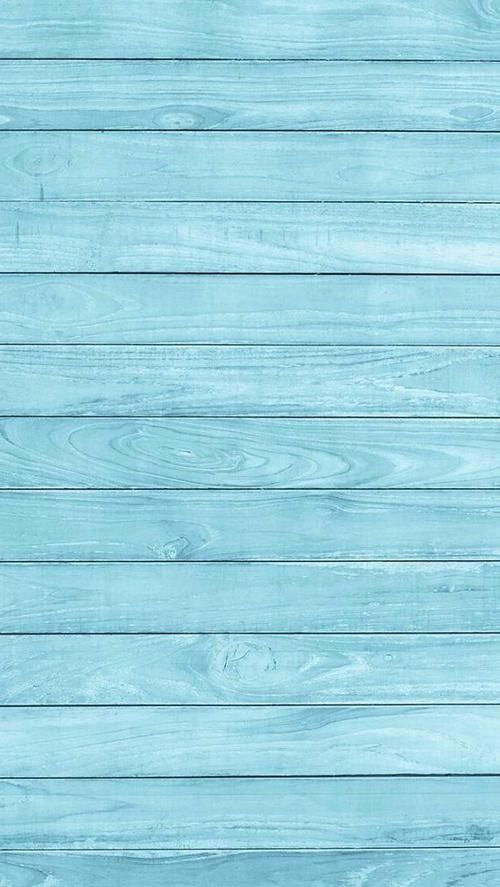 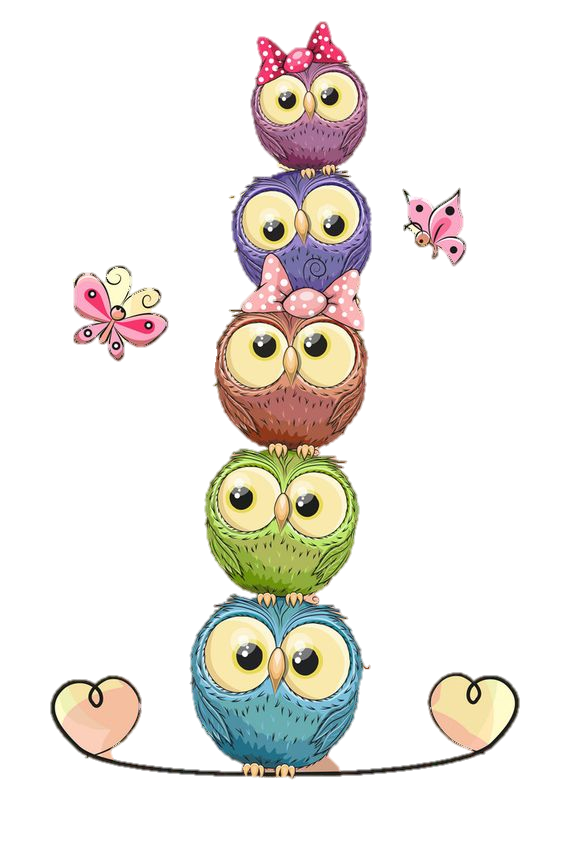 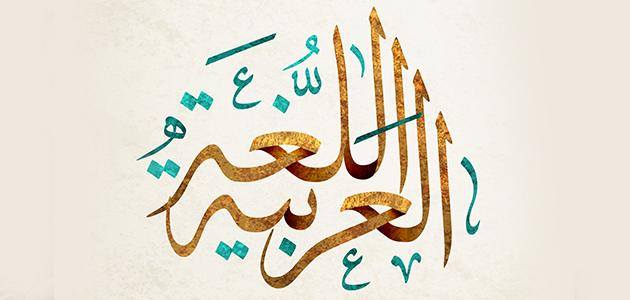 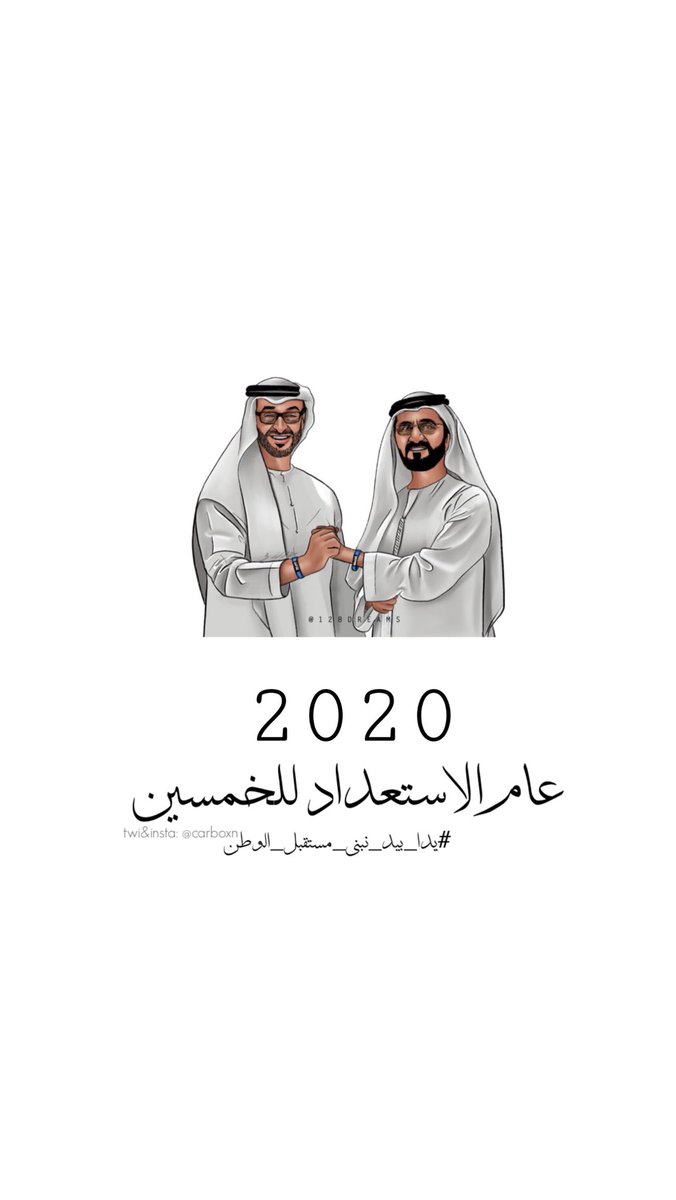 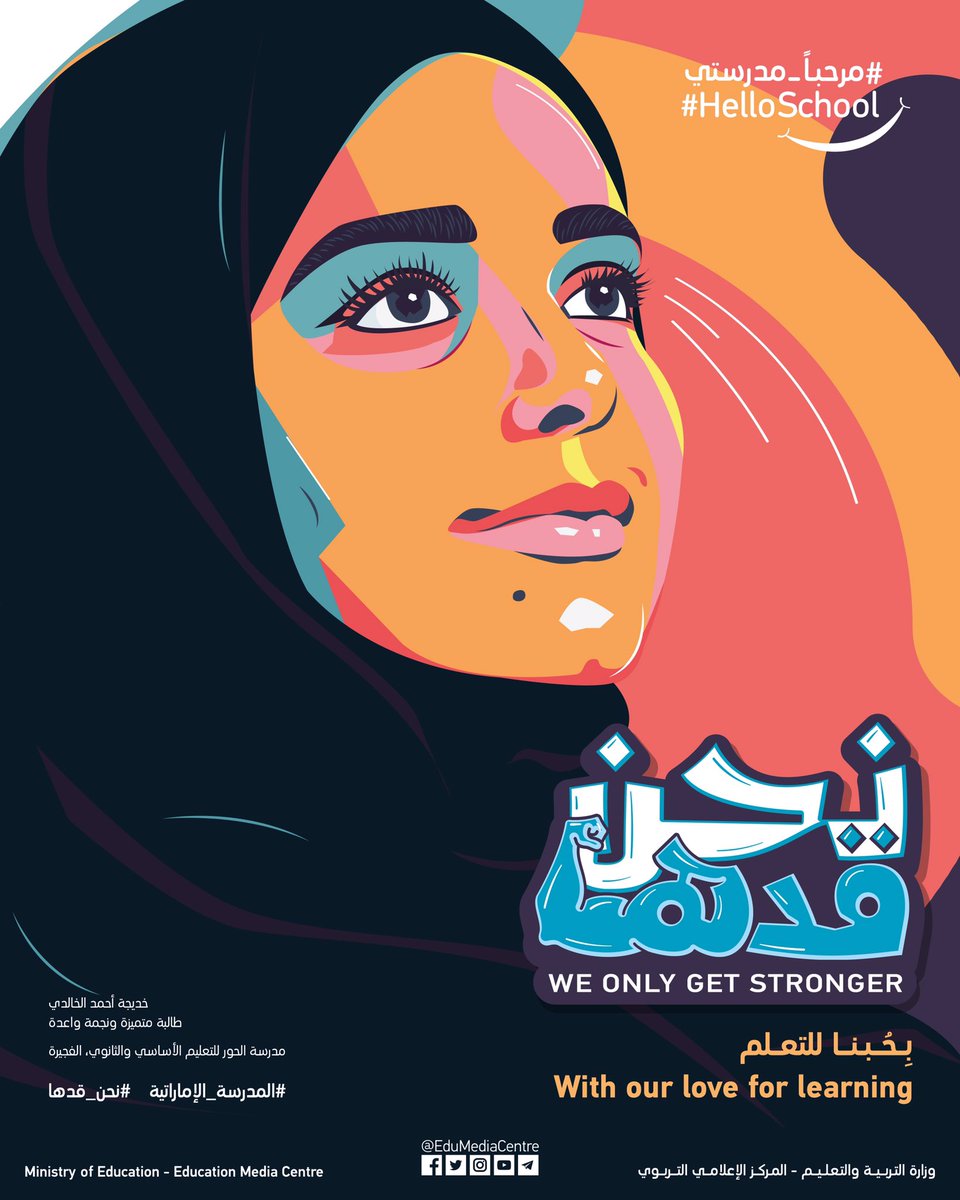 الترحيب
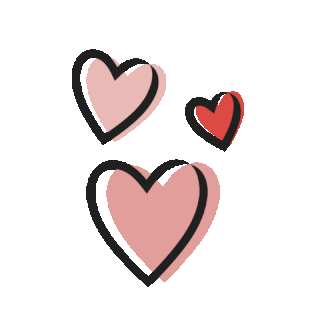 إجازة سعيدة يا صغاري
اليوم: الخميس الونيس                  
التاريخ: 28 أكتوبر 2021م
22 ربيع الأول 1443هـ
المعلمة : عائشه الشامسي
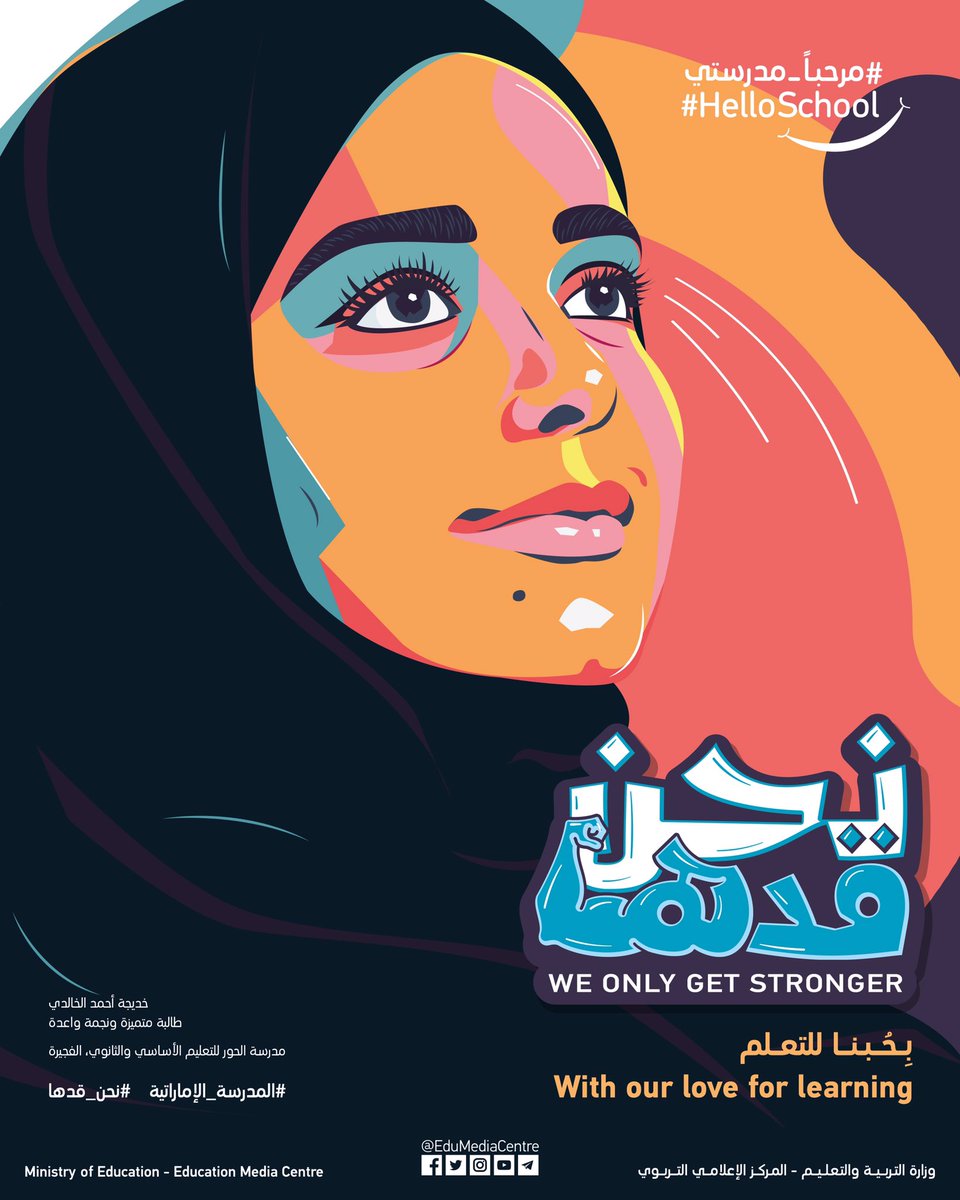 قيمة شهر أكتوبر: الاحترام
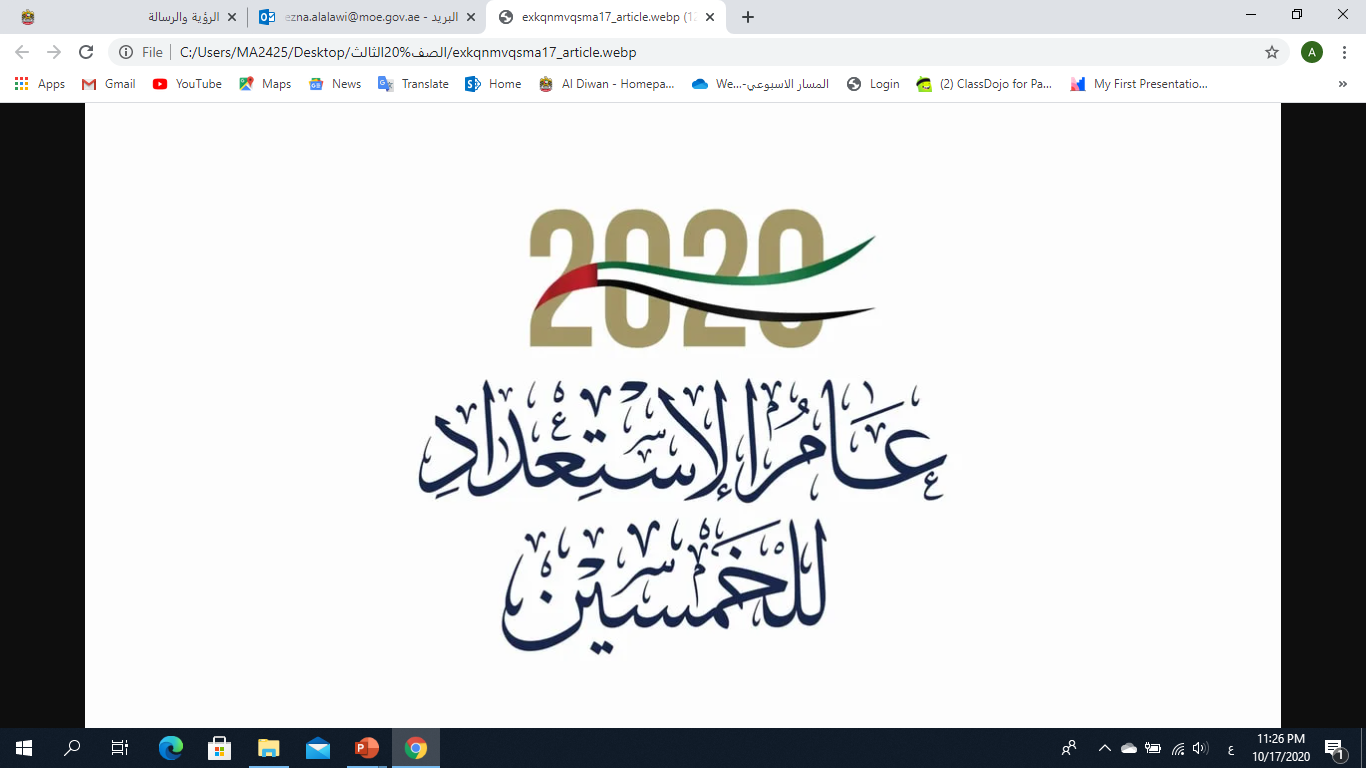 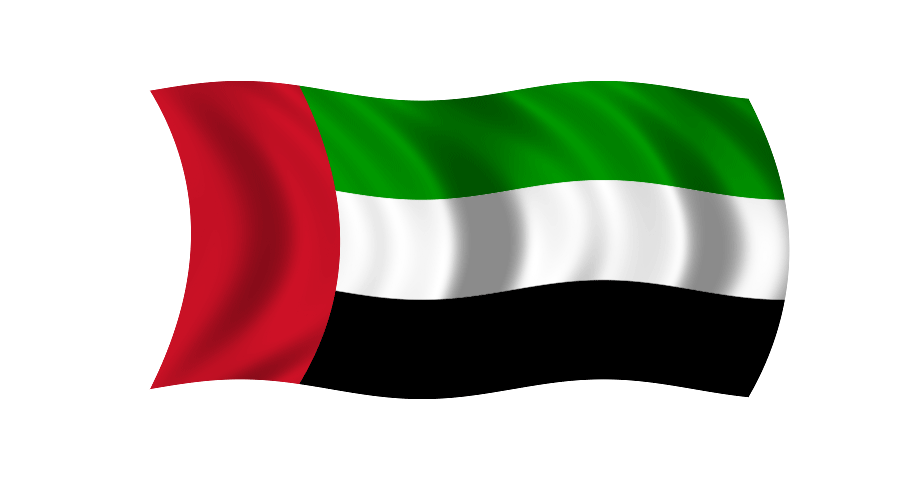 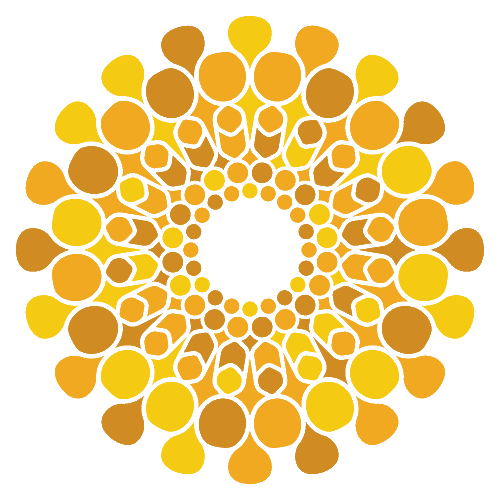 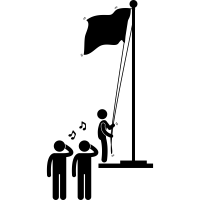 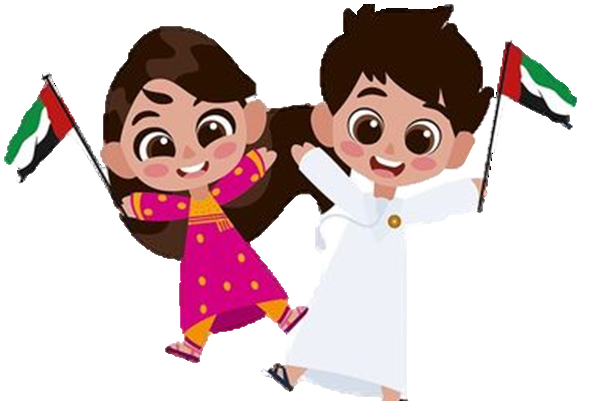 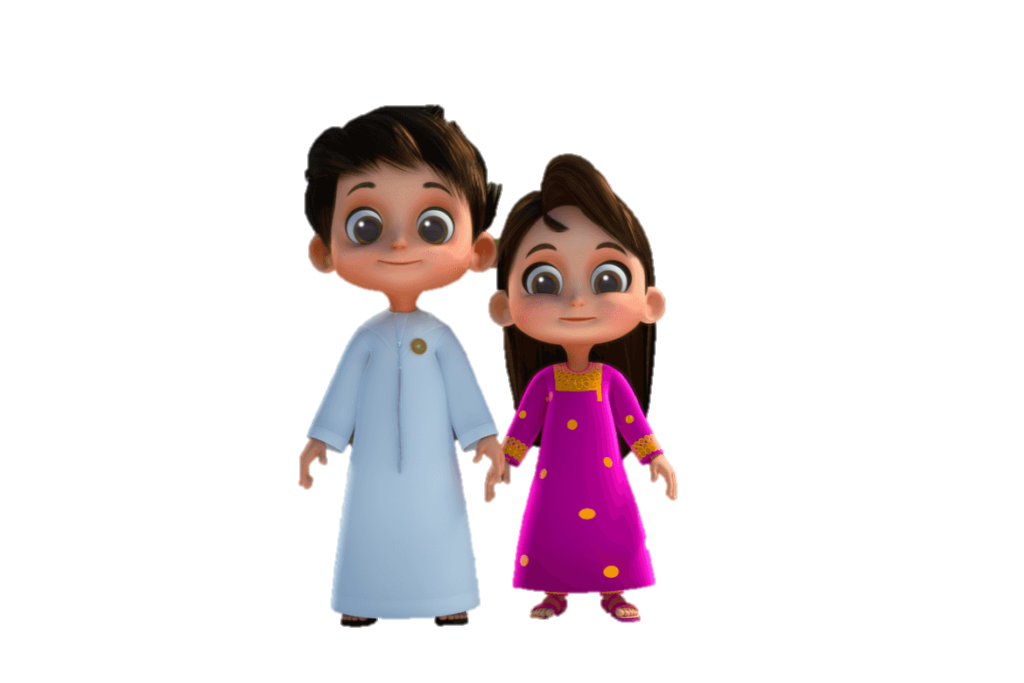 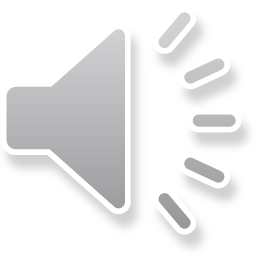 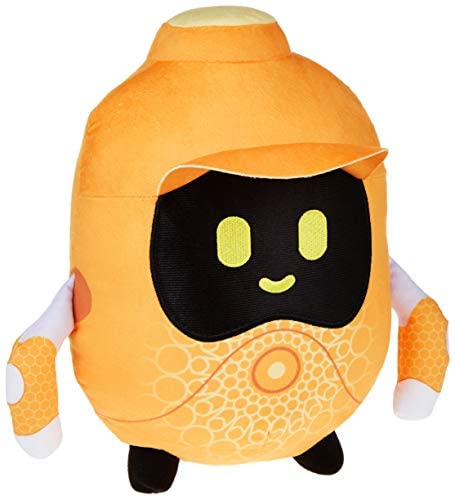 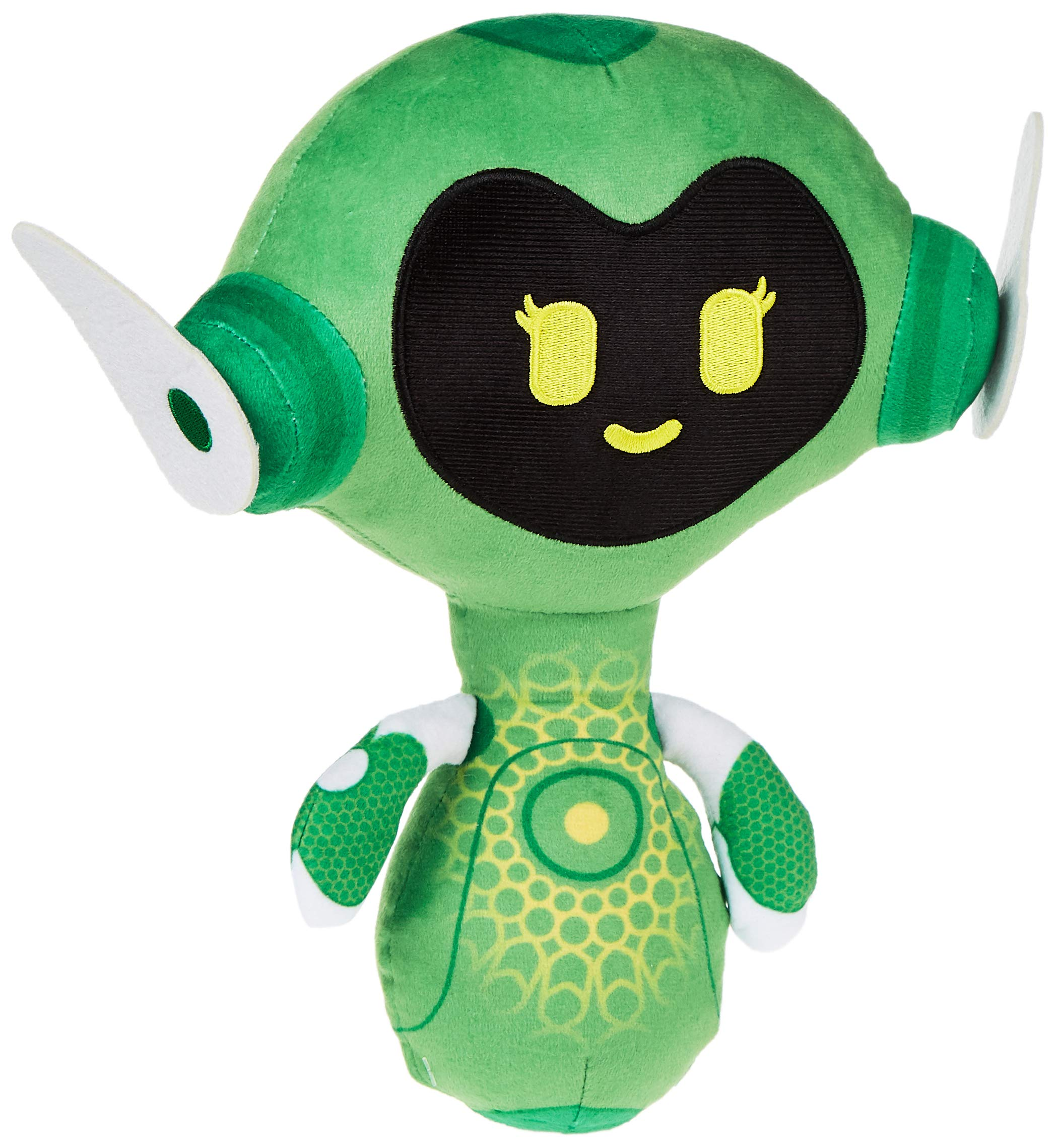 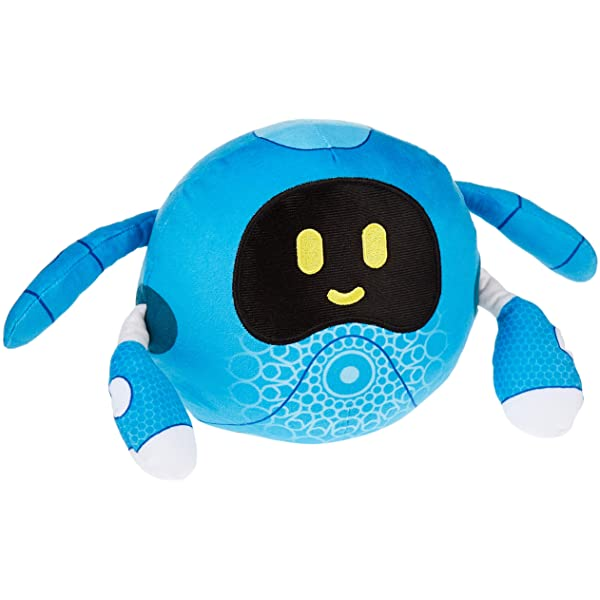 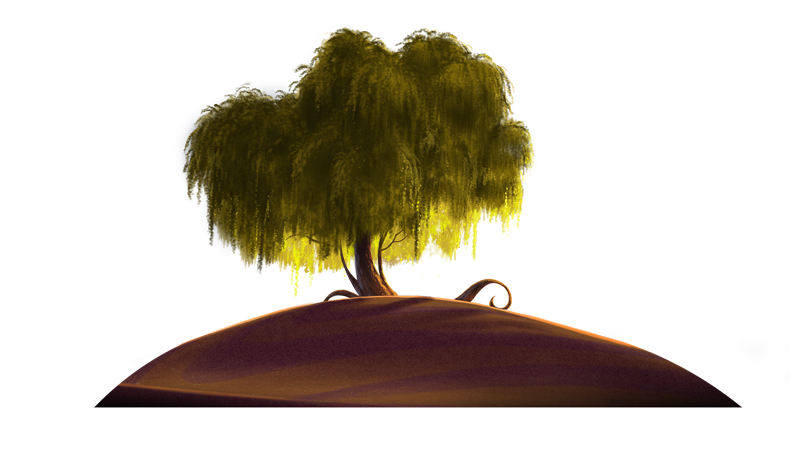 من سيفوز اليوم معنا 
هل هم أصدقاء راشد، أم صديقات لطيفة ؟
الحضور والغياب
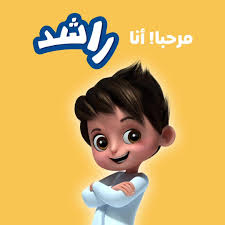 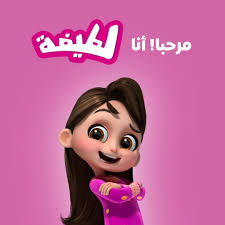 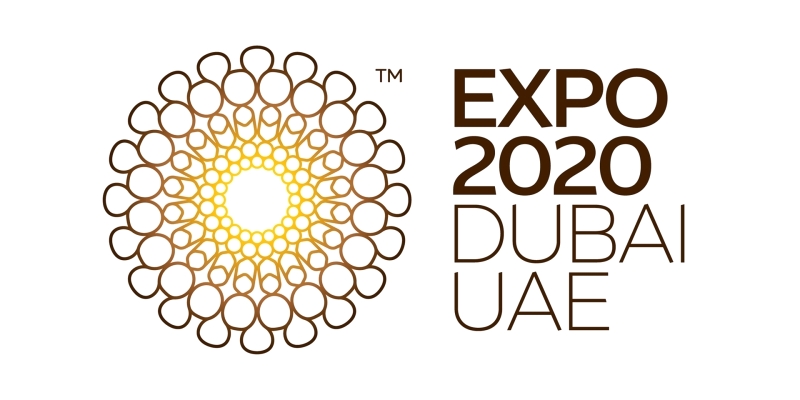 قوانين الحصّة في التعلّم الهجين:
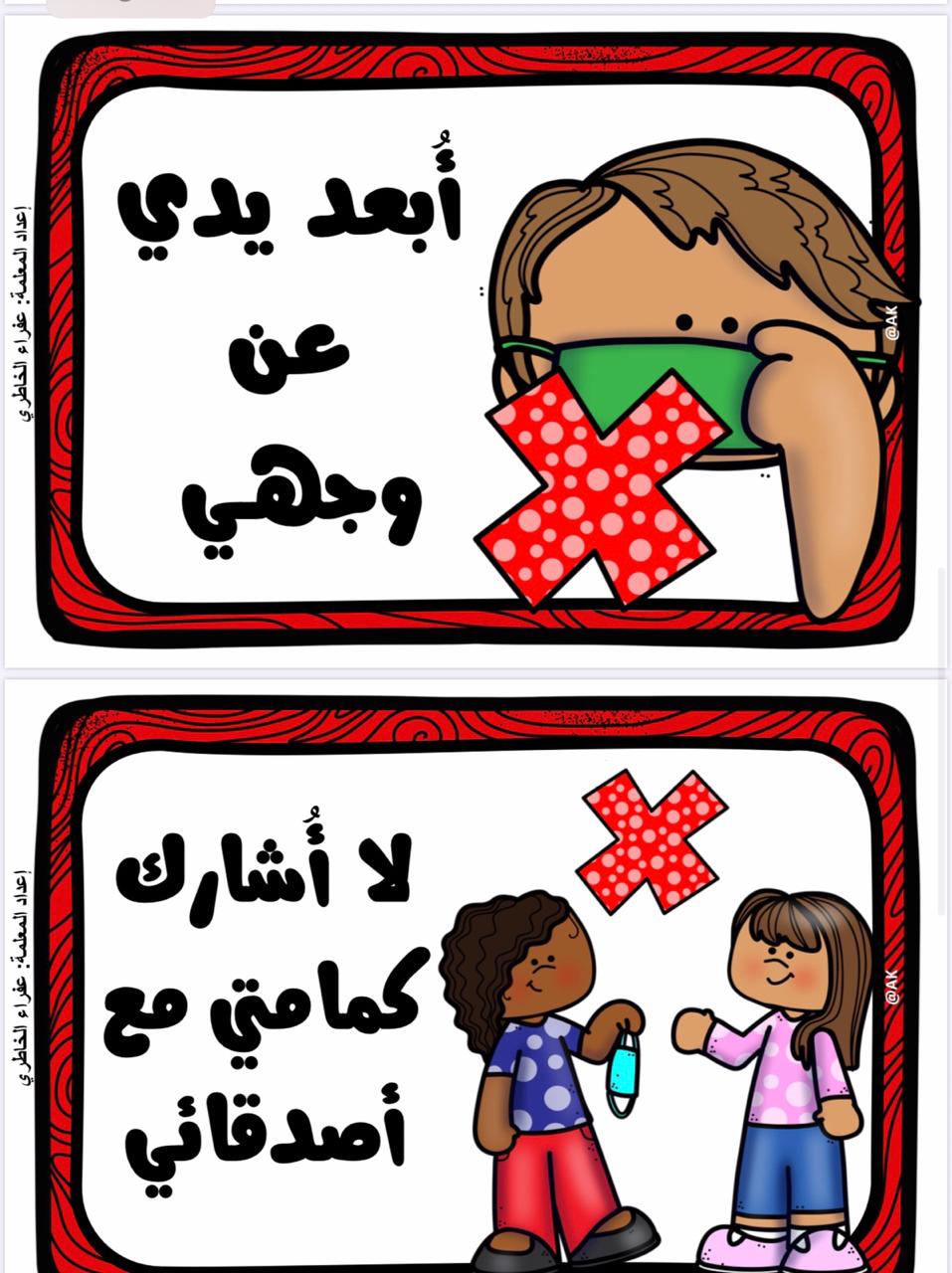 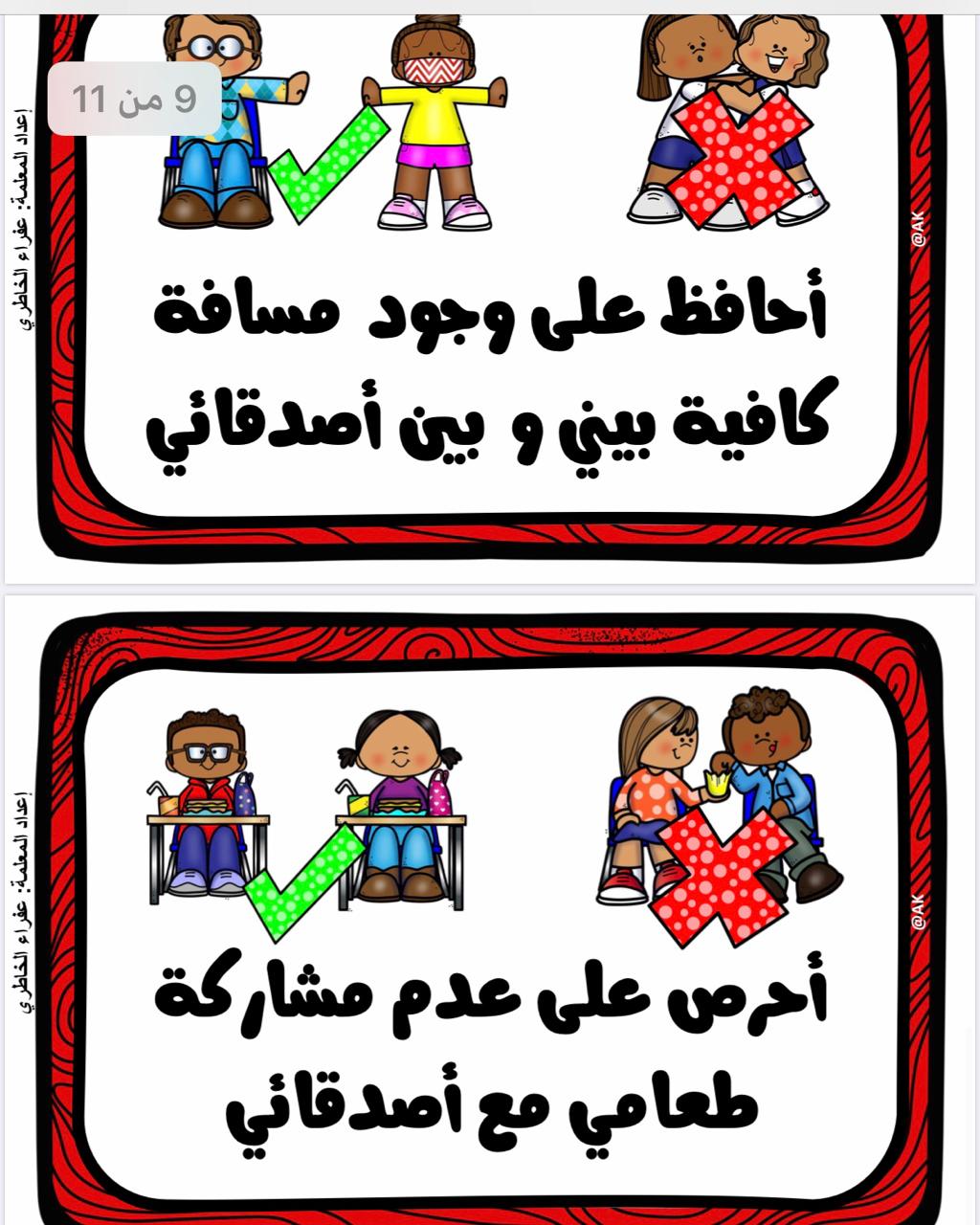 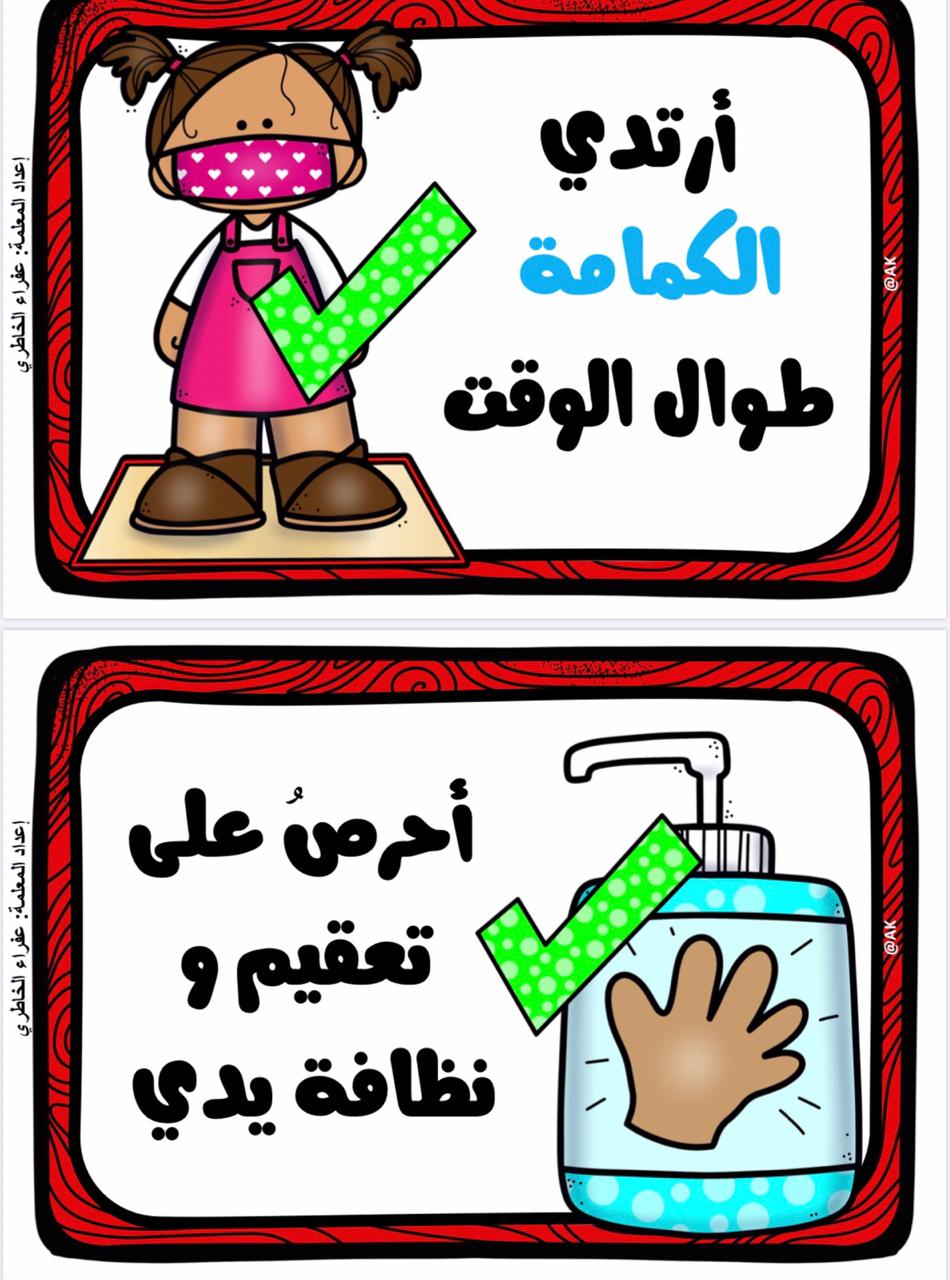 نتائج الالتزام بتعليمات ما قبل الدرس :
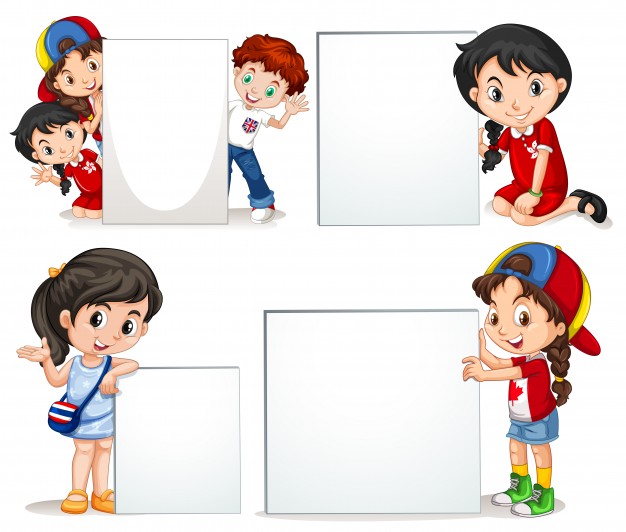 تحقيق أهداف الدرس بفاعلية ..
الحصول على أوسمة بالبوابة الذكية ..
تحقيق نسبة كبيرة من فهم و استيعاب الدرس ..
الاستمتاع بالدرس..
مهارة الطلاقة اللفظية: يقرأ الطالب 80 كلمة في الدقيقة.
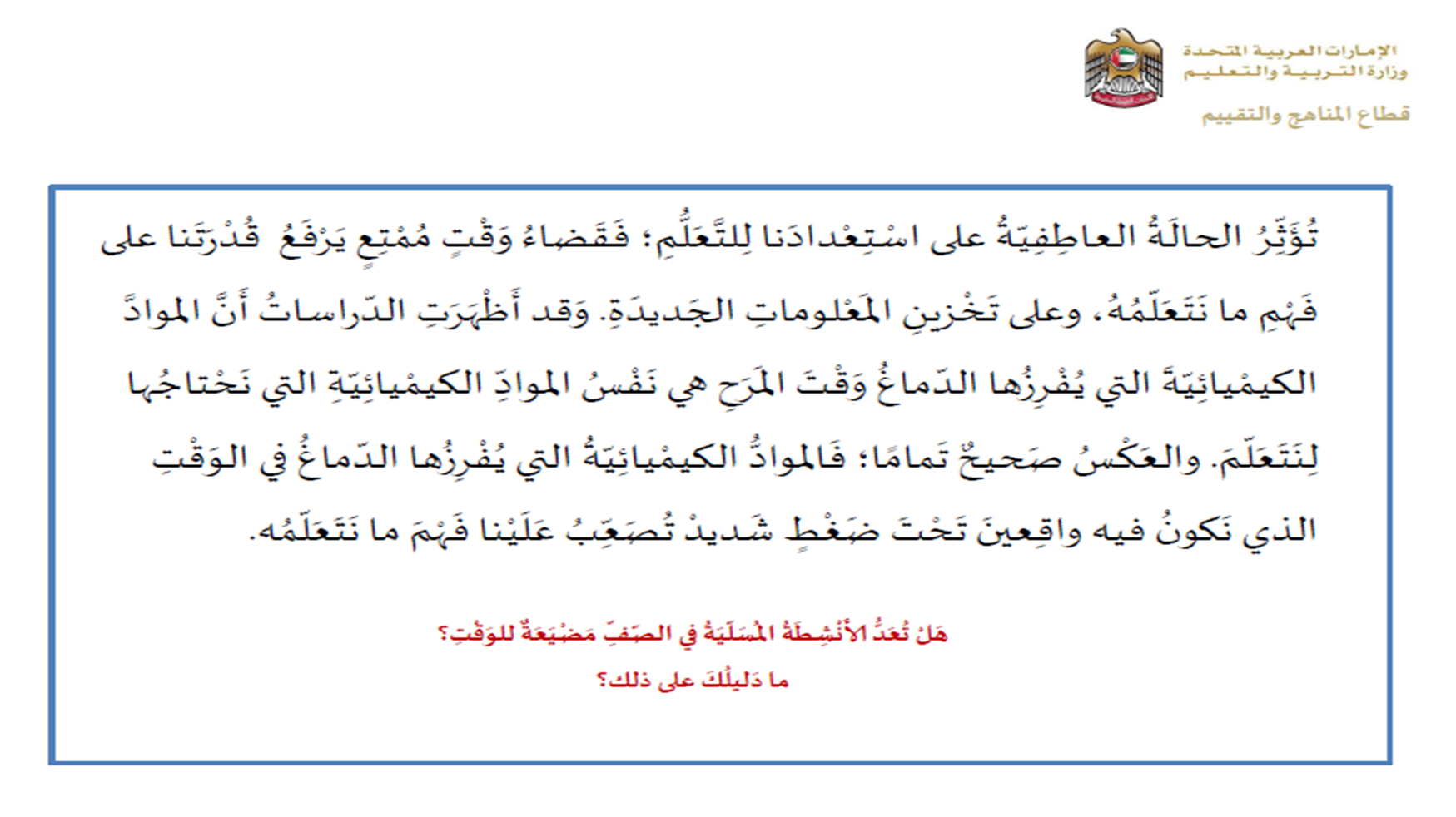 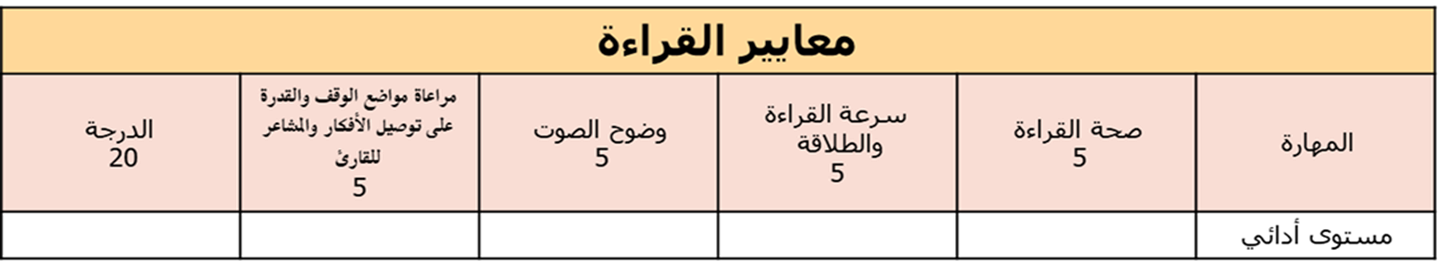 الروتين اليومي
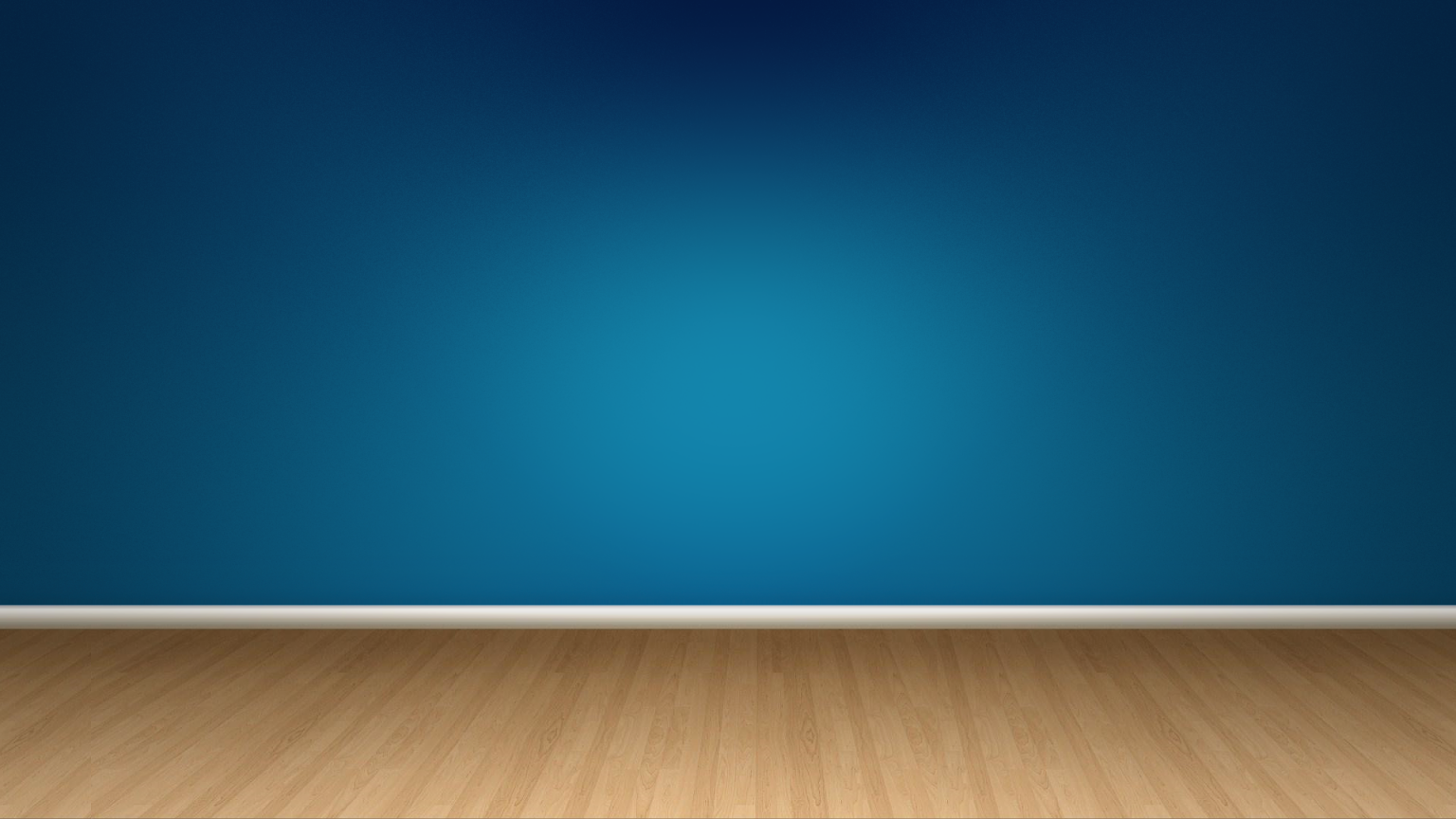 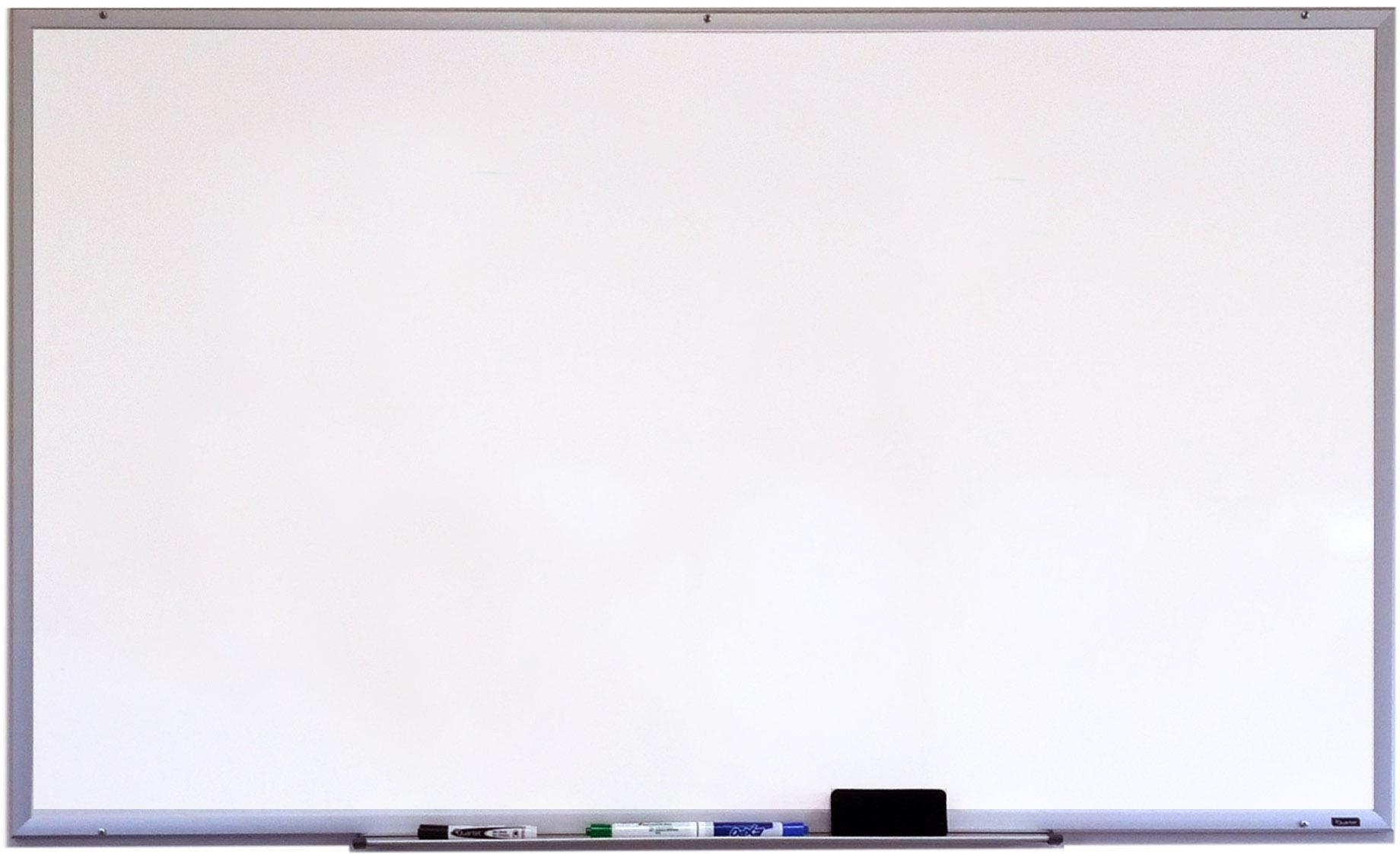 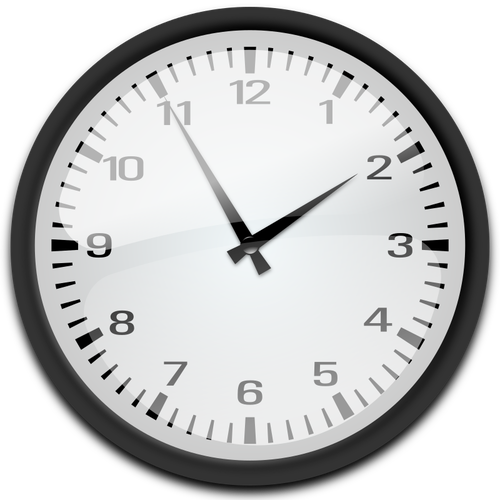 نواتج التعلم :-
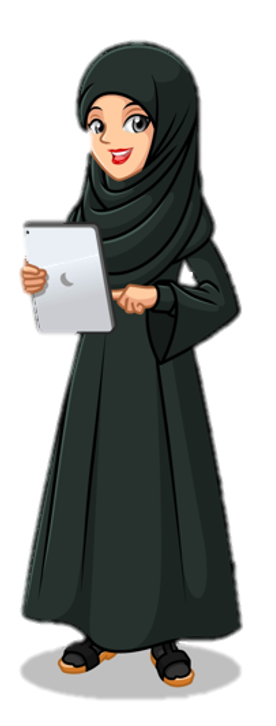 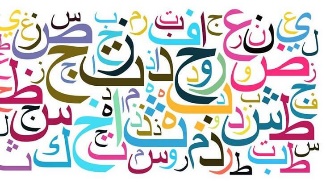 1- أنْ يستوعب المتعلم  النص السردي المسموع محددا المغزى العام.
العنوان 
والأهداف
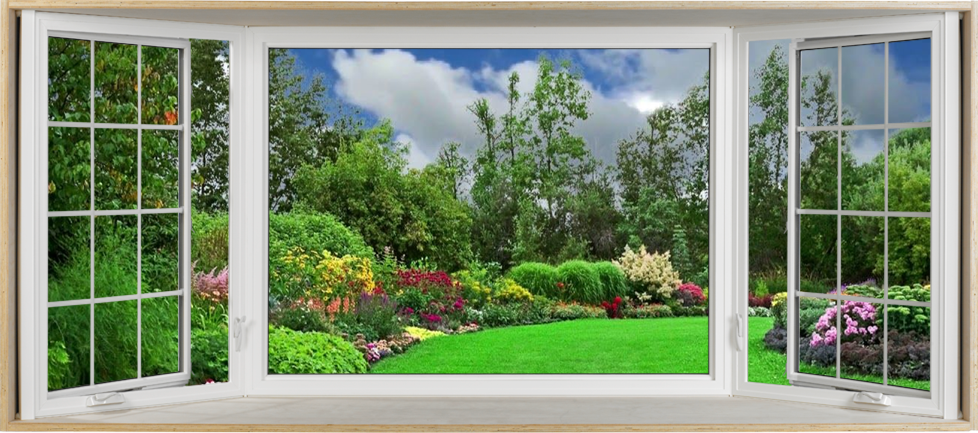 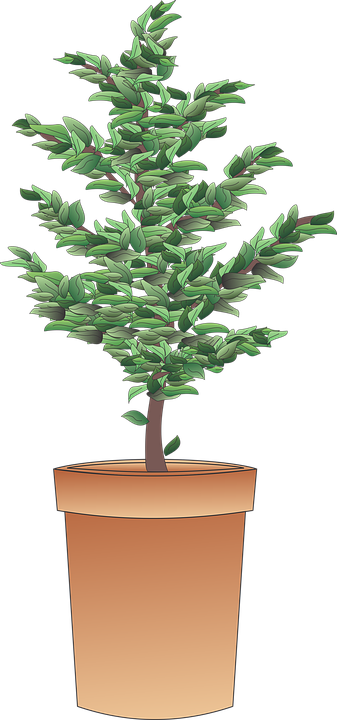 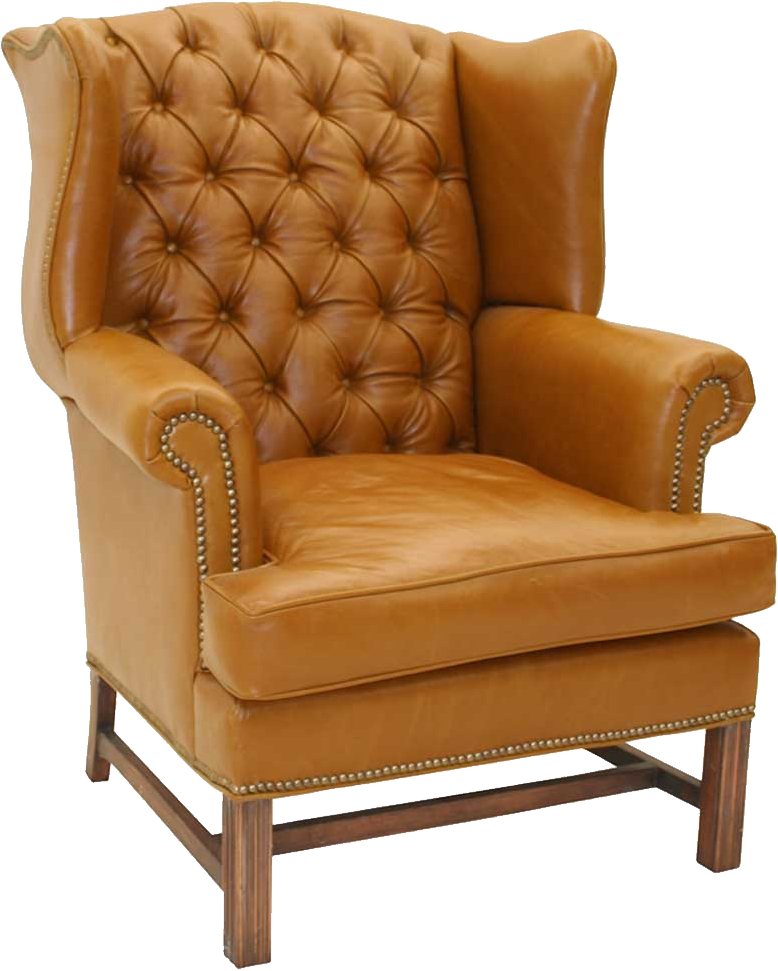 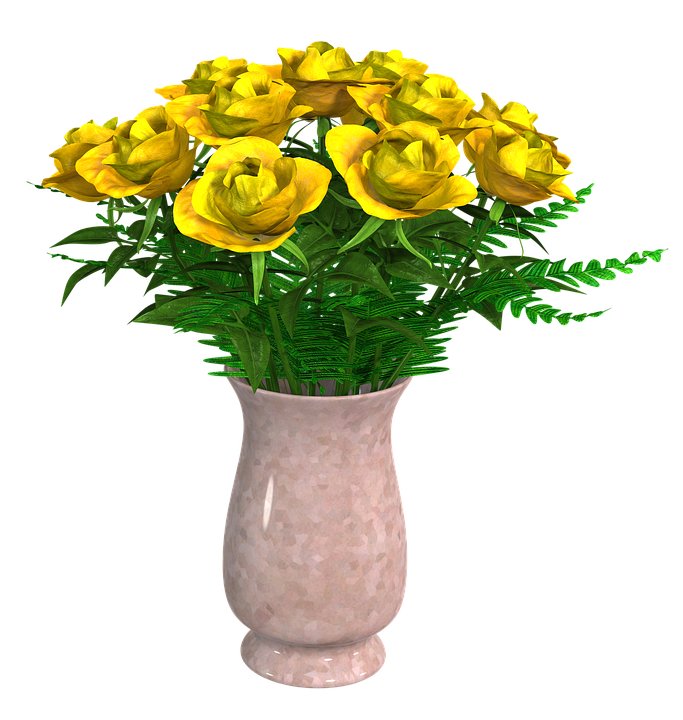 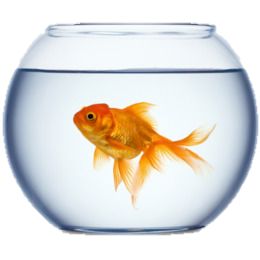 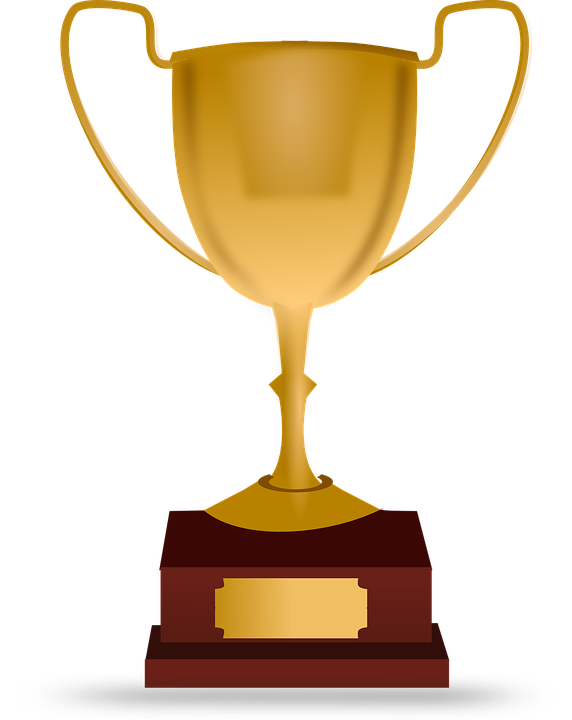 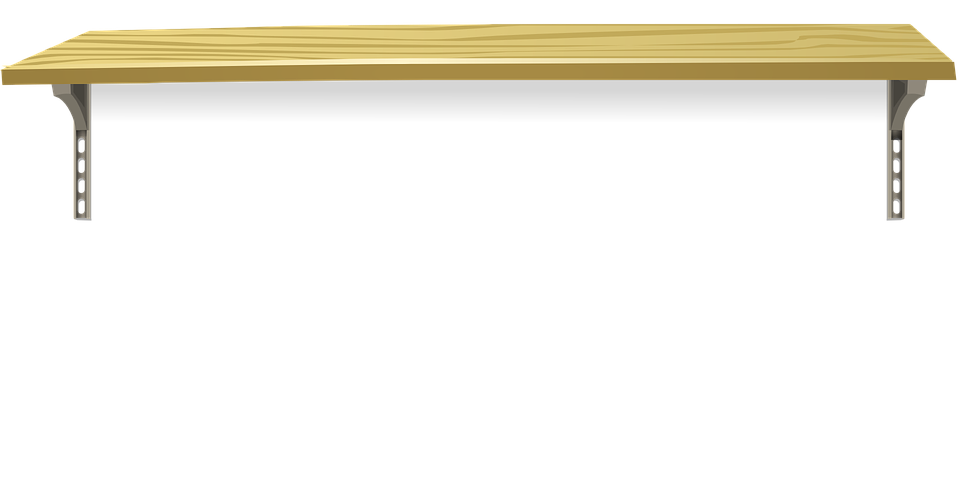 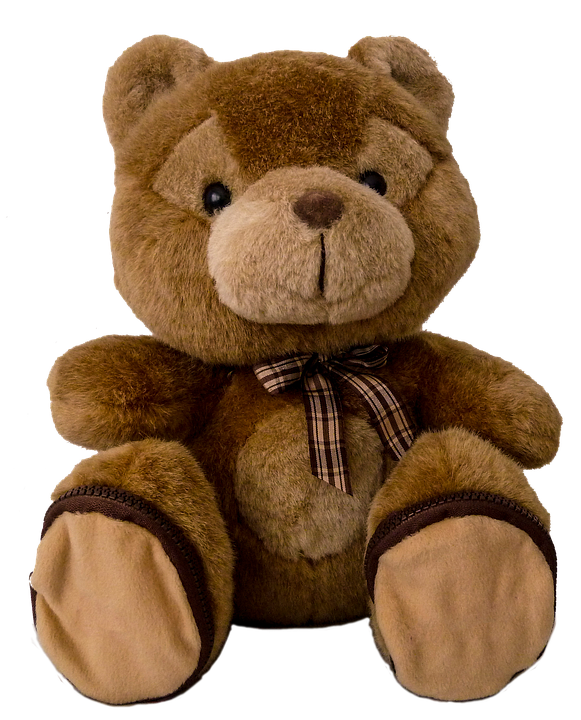 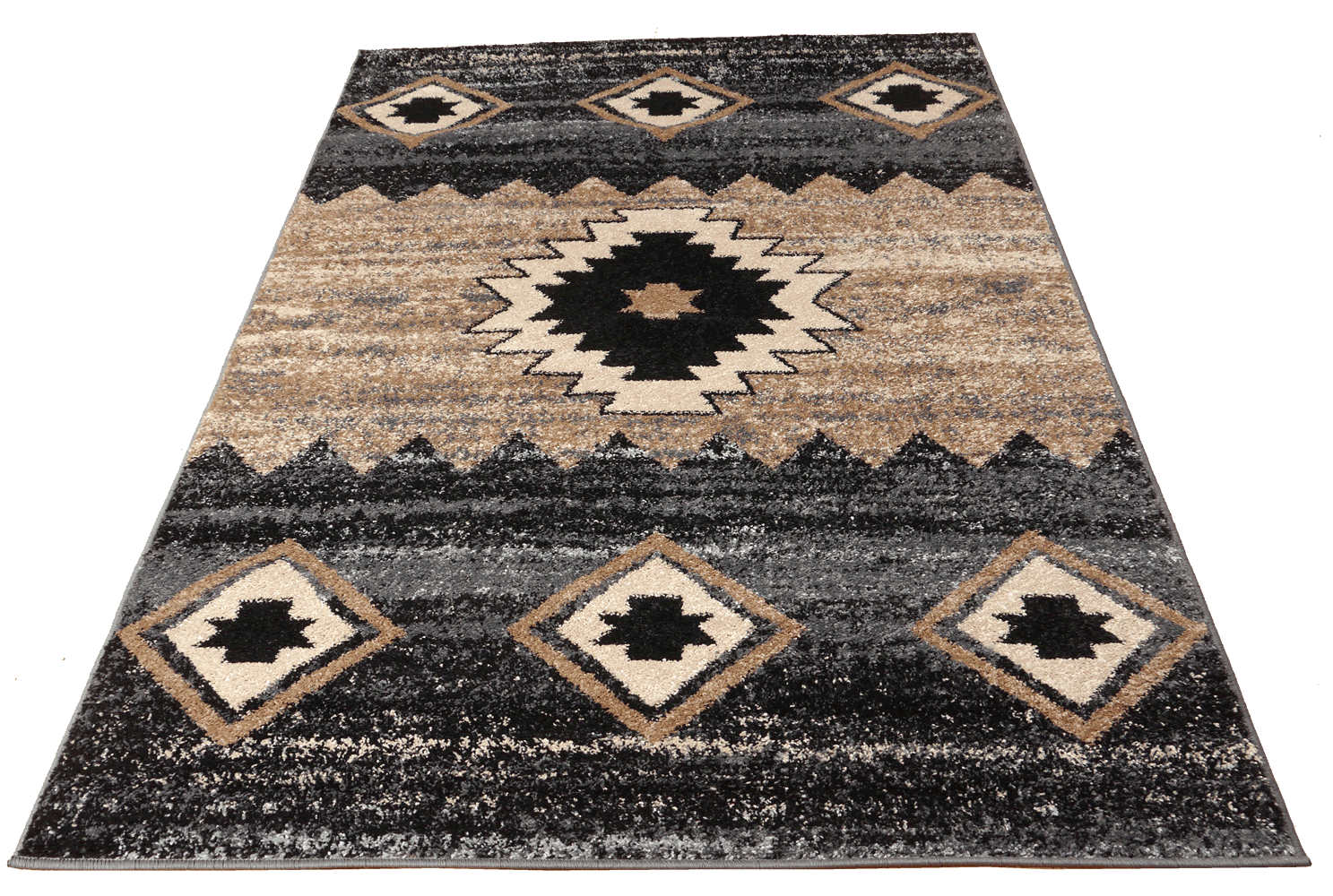 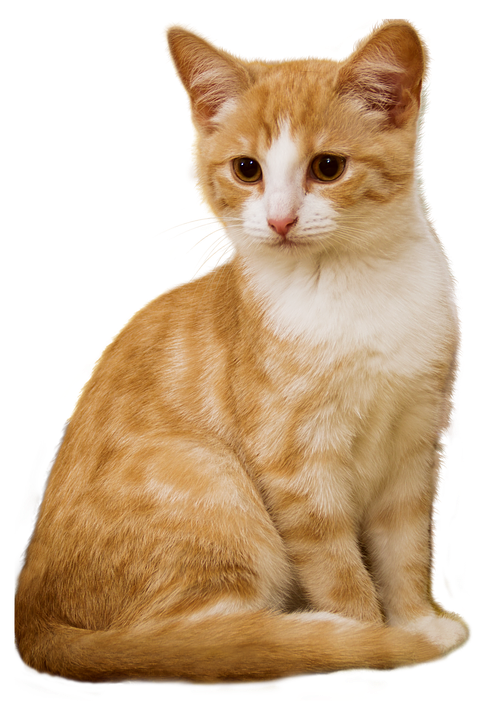 ماذا تفعل عندما ترى أحد الأطفال يلقي المهملات في غير مكانها؟
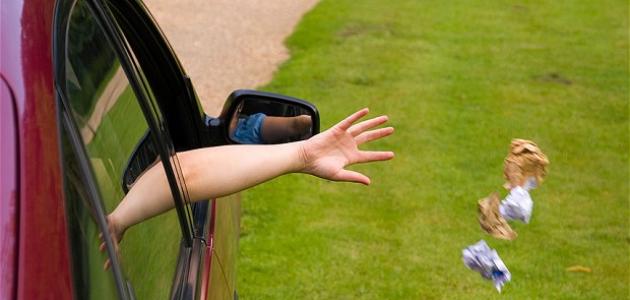 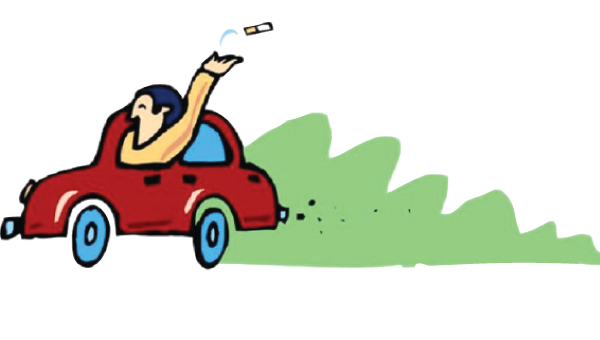 كيف تعامل عامل النظافة في الشارع ؟
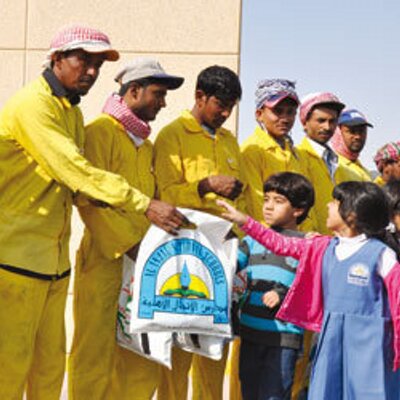 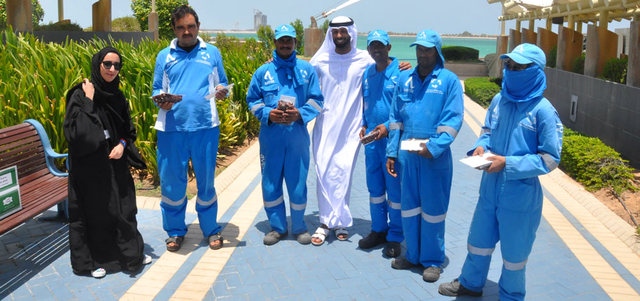 ما الموضوع الذي تتوقع أن تسمعه
 في هذه الحصة ؟
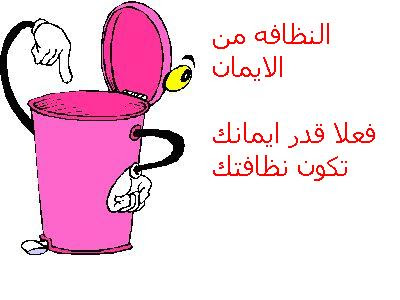 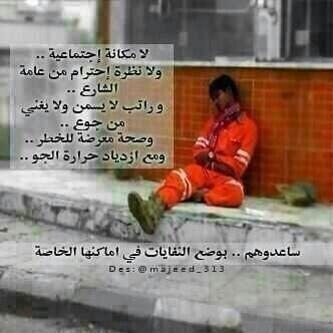 النظافة من الإيمان
على قدر إيمانك تكن نظافتك
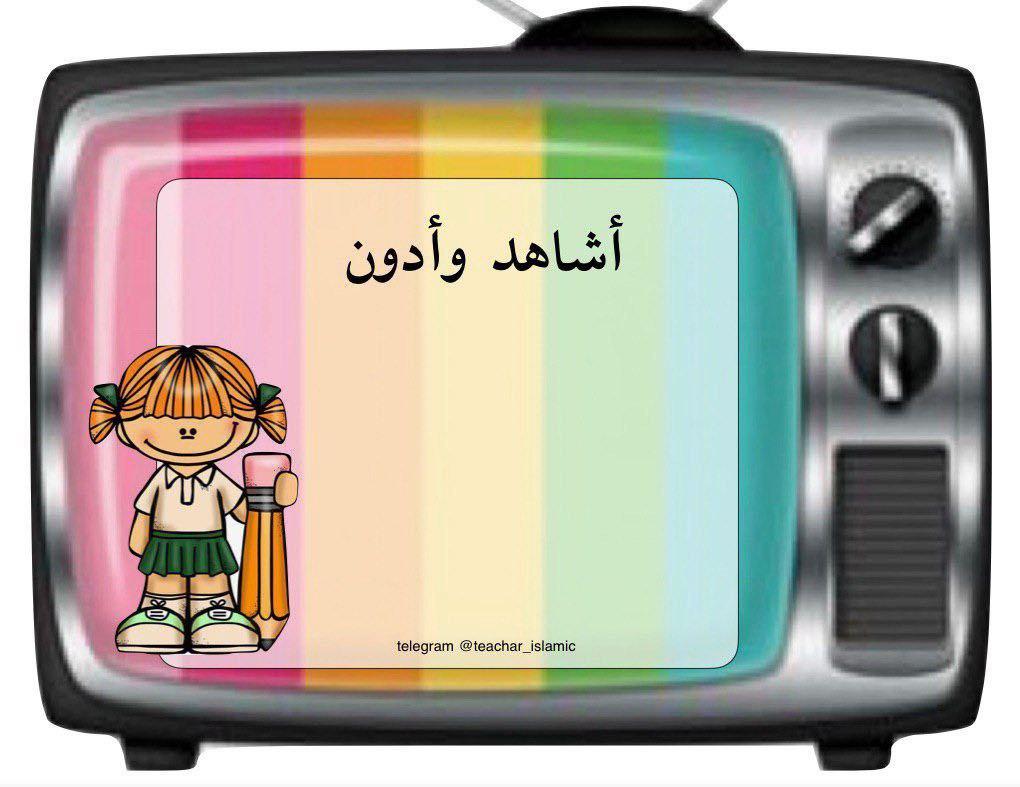 الموضوع
نص استماع
سر القوة
لا تنسوا
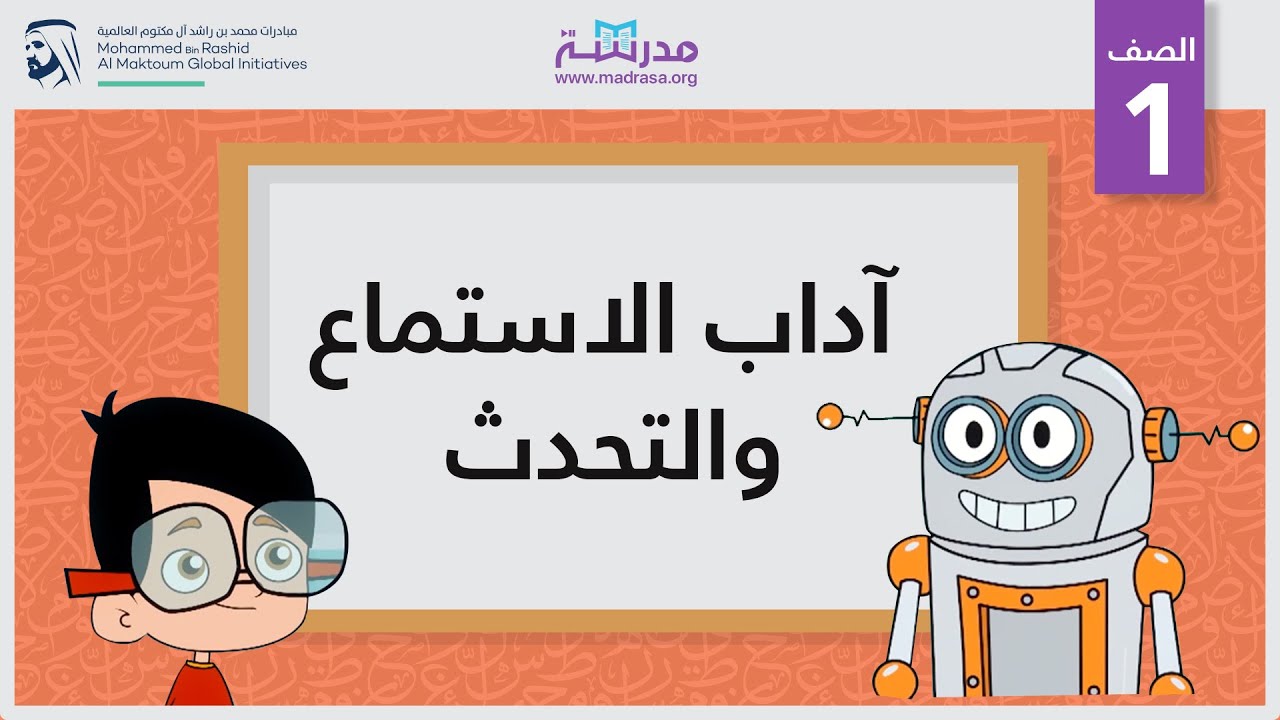 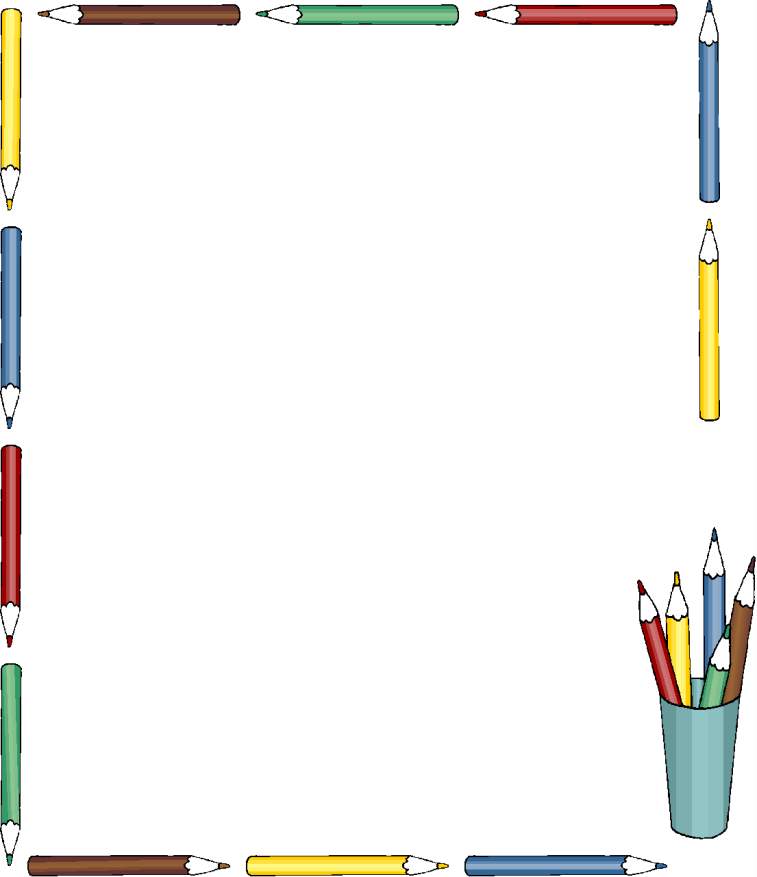 آداب الاستماع
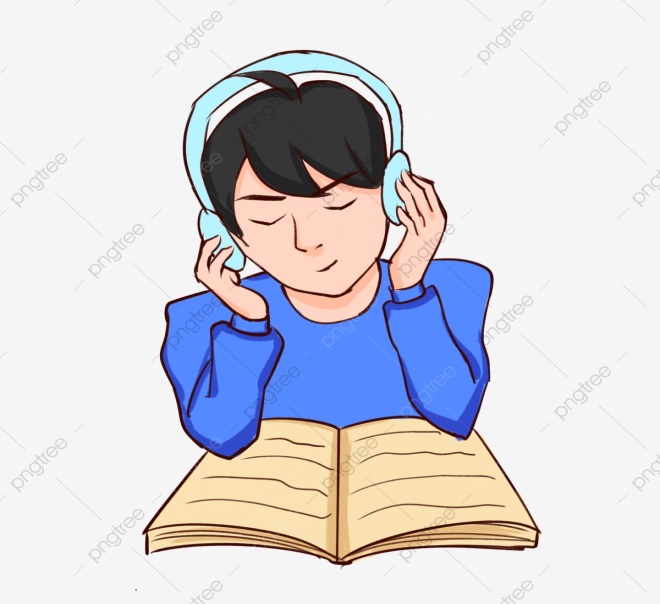 حسن الإنصات.
إدراك النص المسموع.
التركيز
تمييز الأفكار.
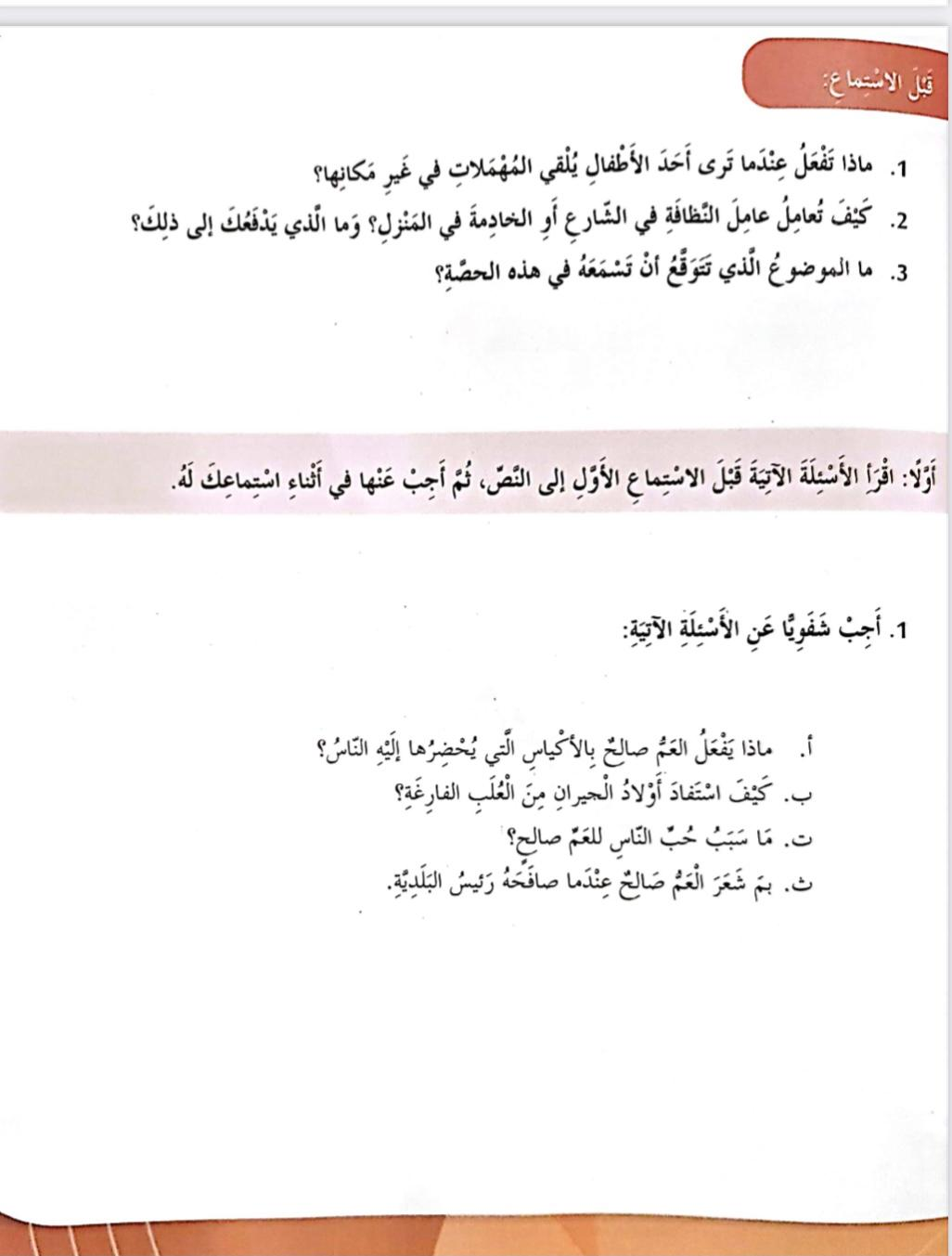 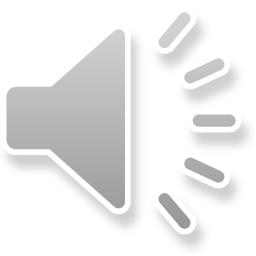 ص 67
اليوم : الاثنين - التاريخ : 22-6-2020
14
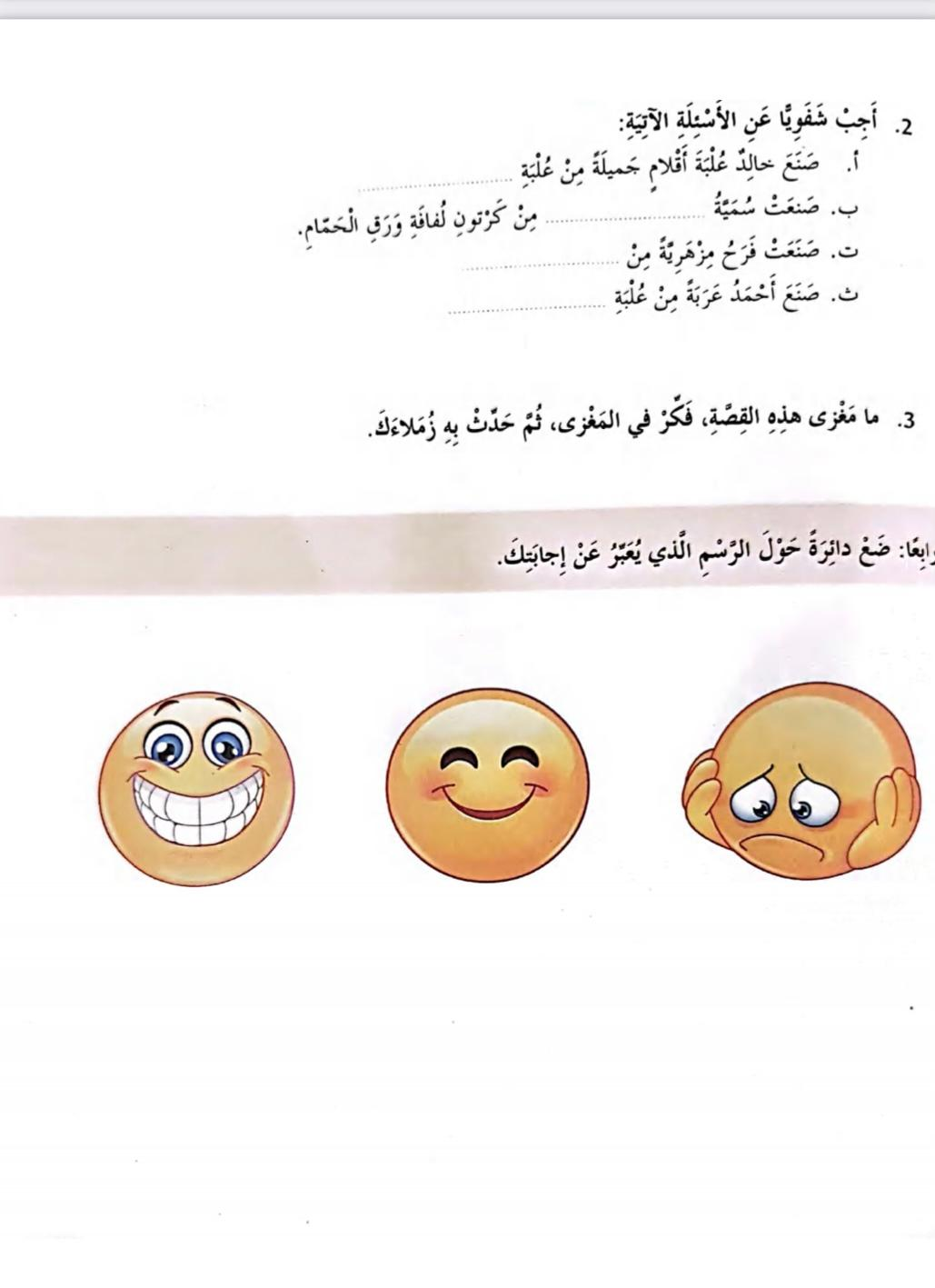 اليوم : الاثنين - التاريخ : 22-6-2020
15
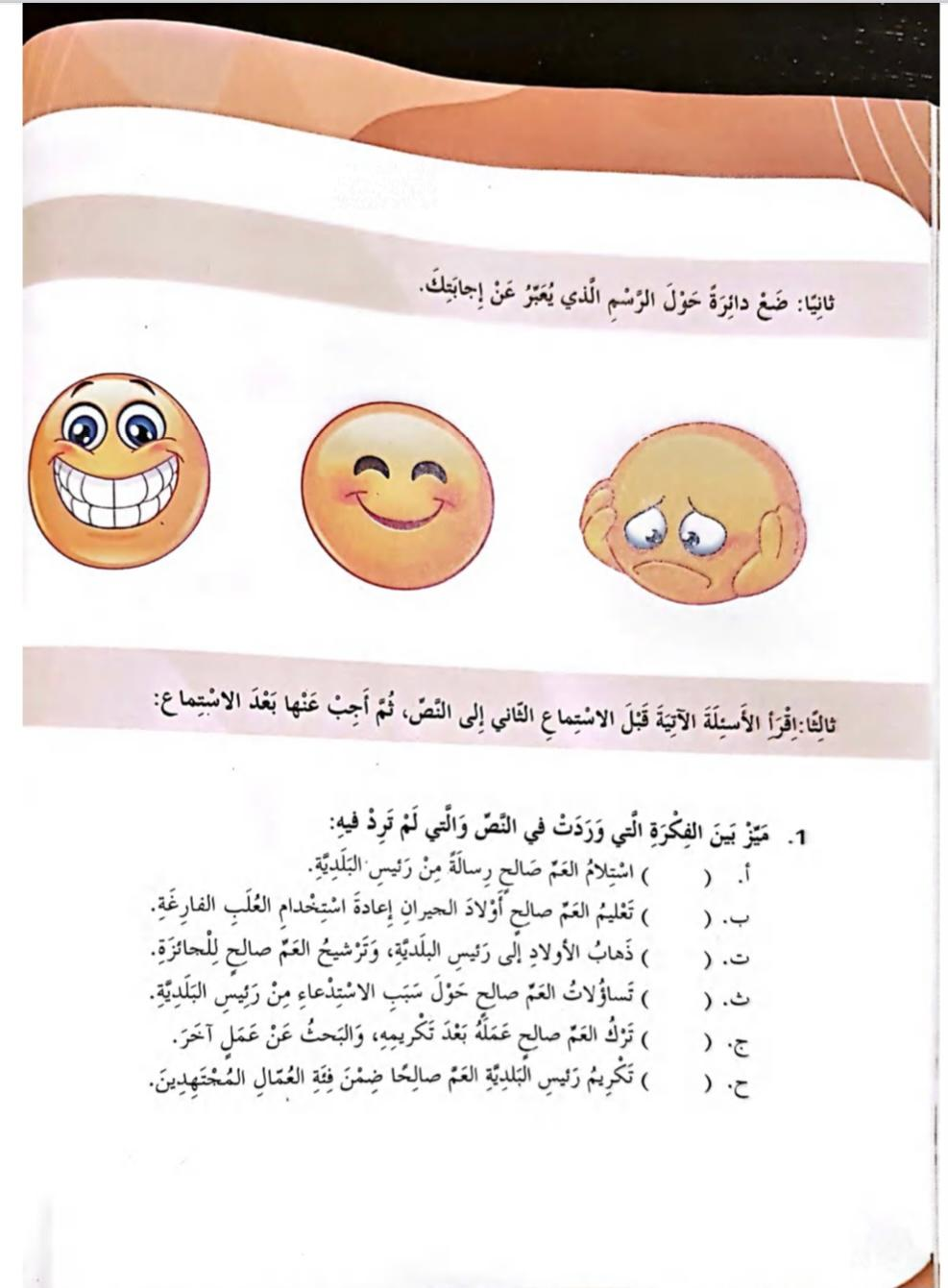 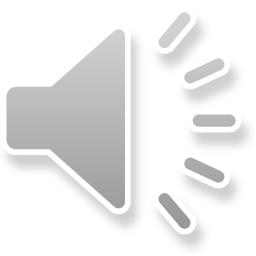 ص 68
اليوم : الاثنين - التاريخ : 22-6-2020
16
التقييم الختامي
الفول
أ- صنع خالدٌ علبة أقلام جميلة من علبة .................
ص 69
دُمية
ب- صنعت سمية.............من كرتون لفافة ورق الحمام.
قارورة الزجاج
ت- صنعت فرح مزهرية من .................
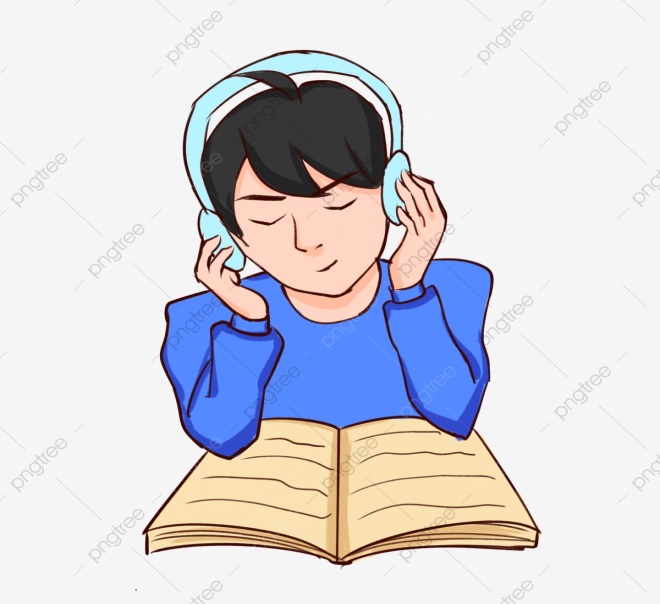 ث- صنع أحمد عربة من علبة.............
كرتون فارغة وبعض الأغطية
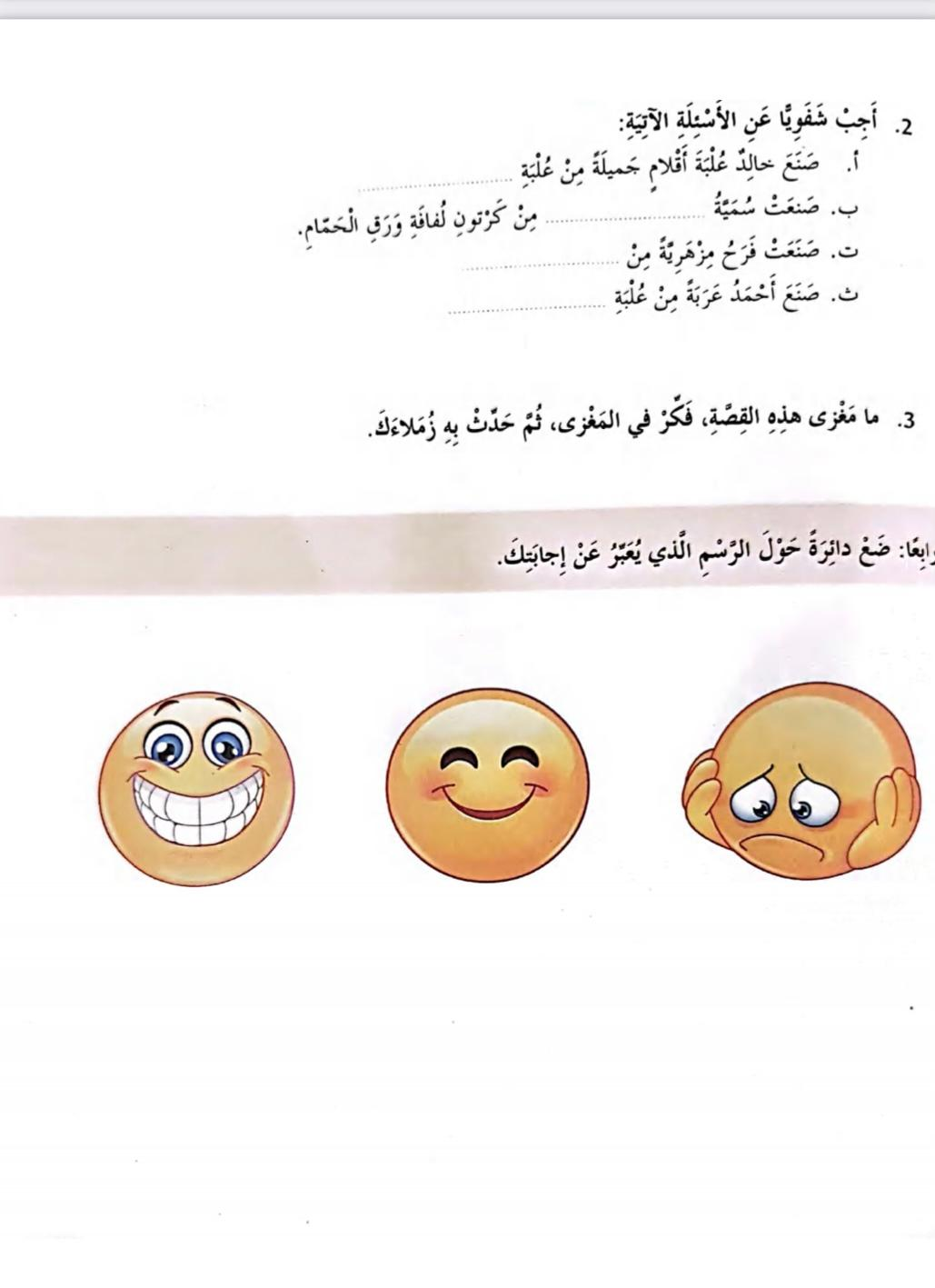 اليوم : الاثنين - التاريخ : 22-6-2020
18
ربط بالهوية الوطنية
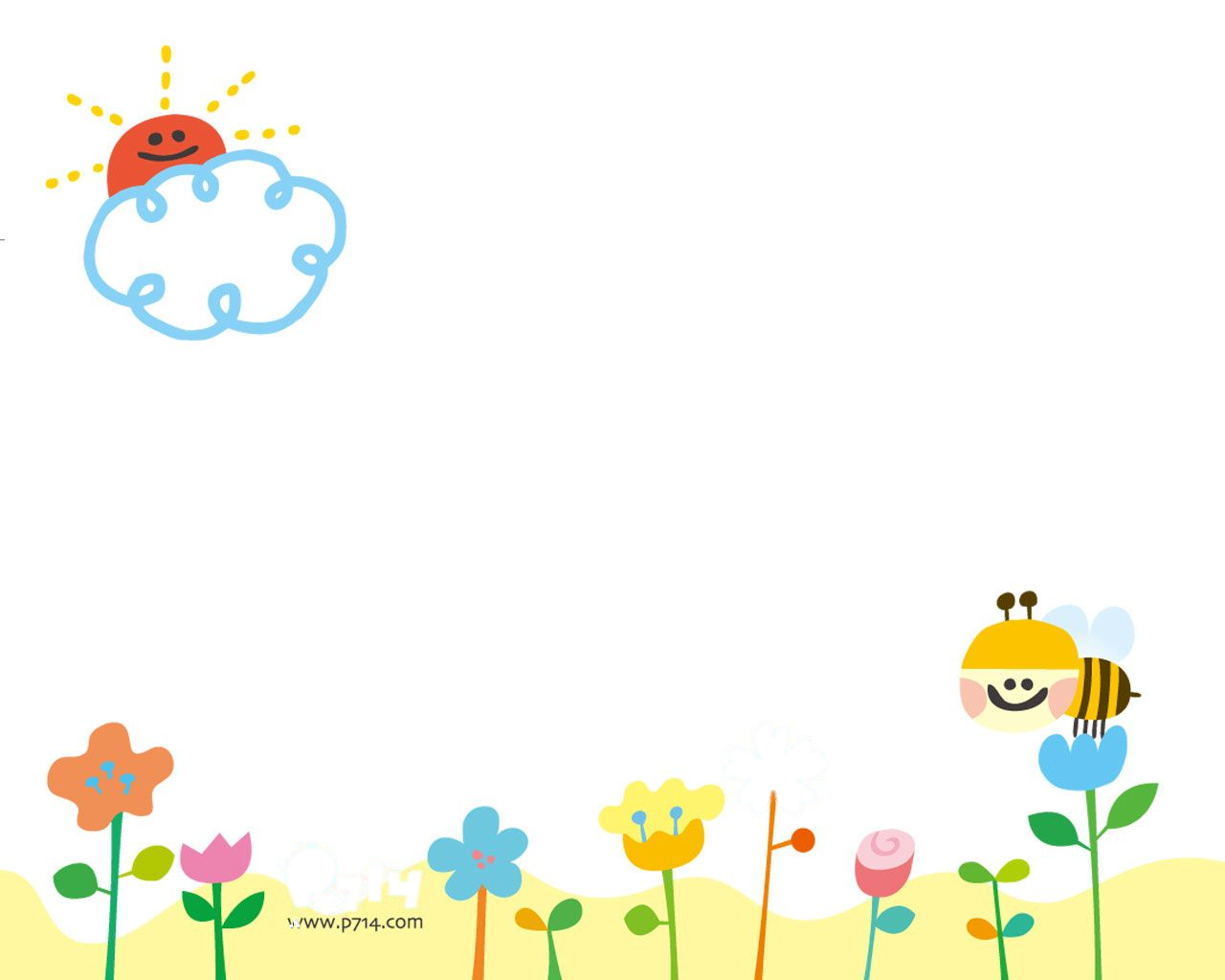 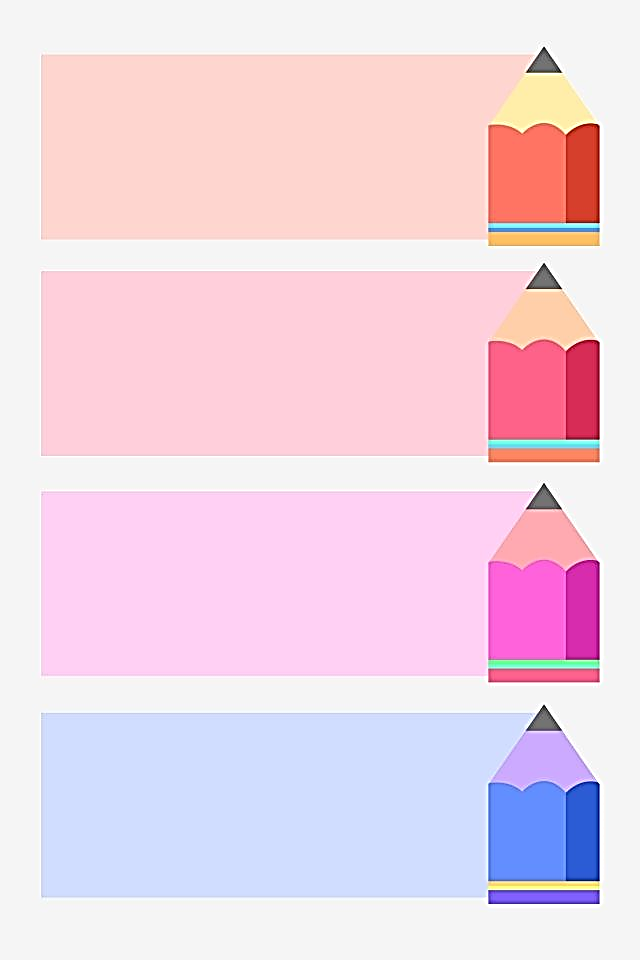 ماذا تعلمت من الدرس؟
1
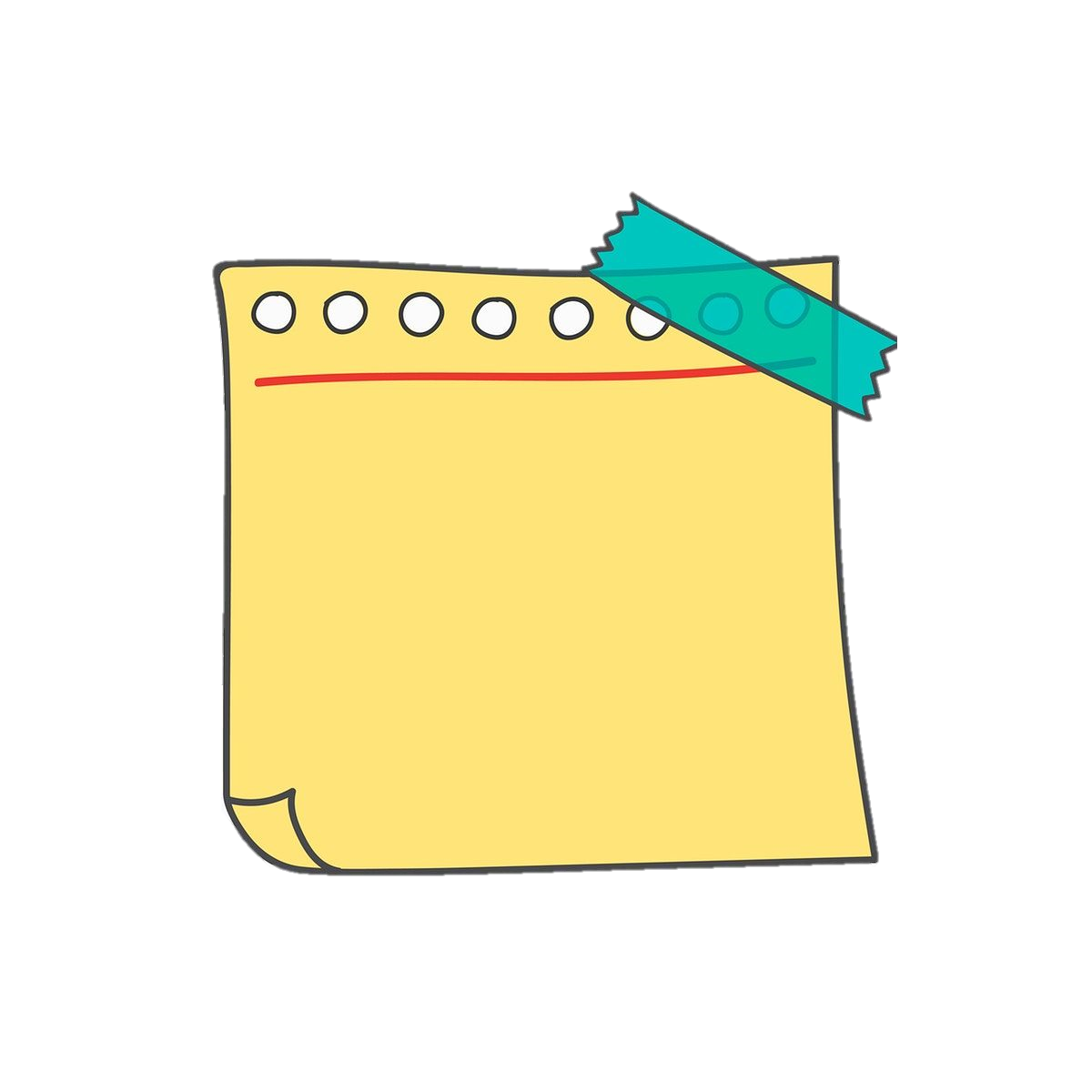 بطاقة خروج
من الحصة
ما الذي أعجبك في الدرس؟
2
عبر عن شعورك
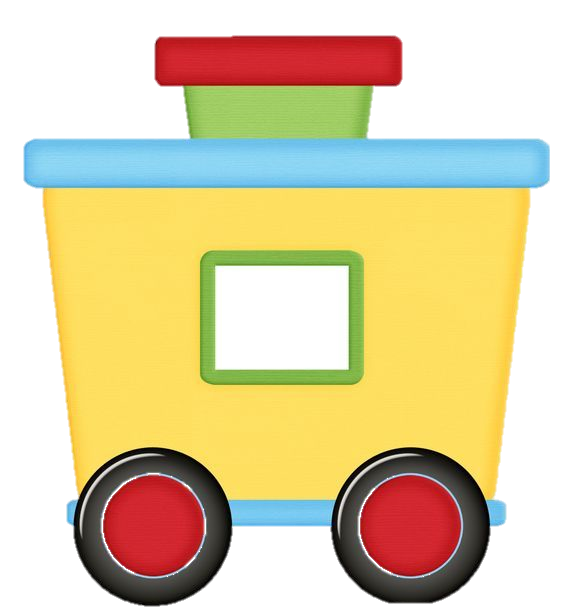 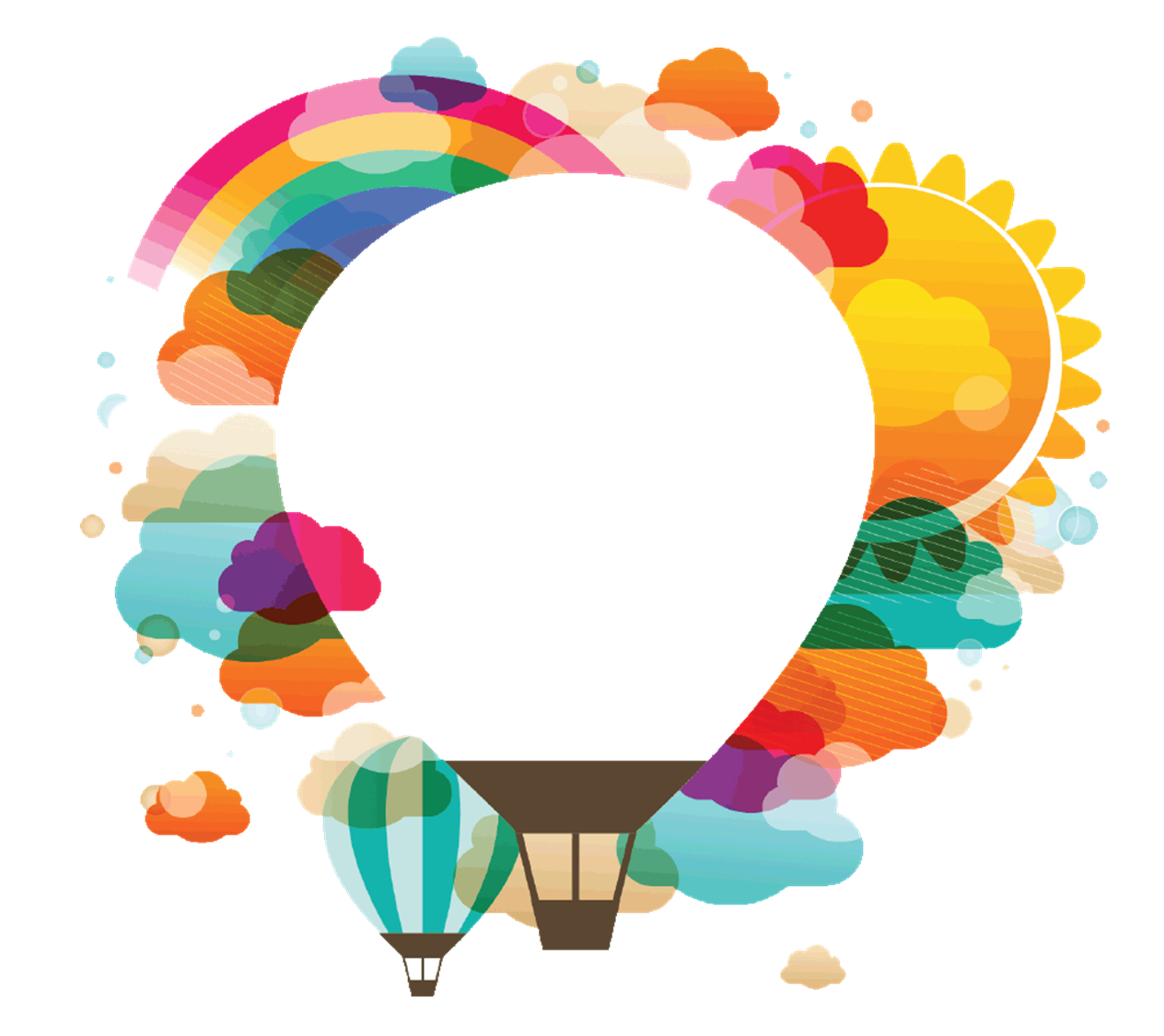 شُكراً لكم أتمنى أنكم قضيتم وقتًا ممتعًا ومفيدًا.
ألقاكم غدًا